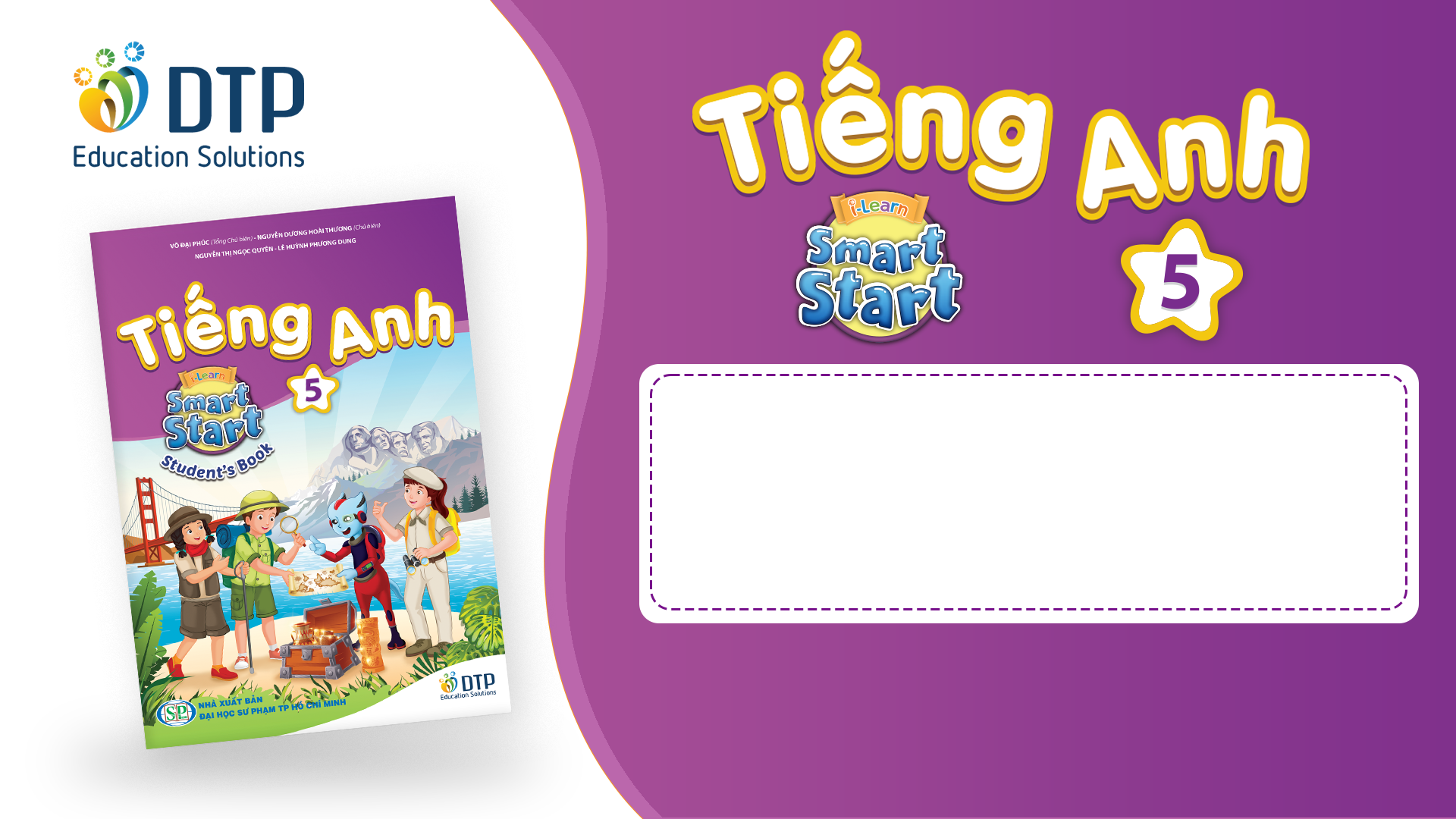 Unit 4: Travel
Lesson 4.1
Page 57
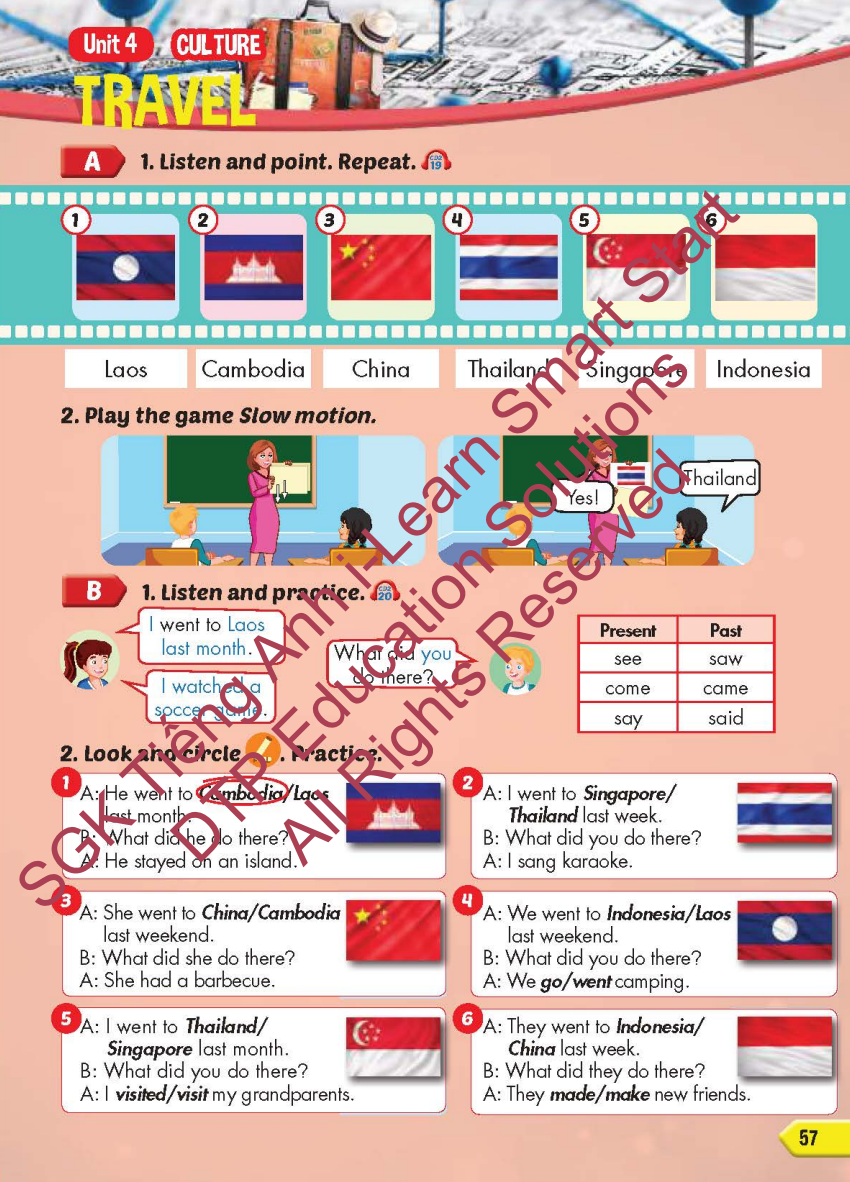 Lesson Outline
Warm-up
Vocabulary
Structure
Consolidation
Wrap-up
Objectives
By the end of this lesson, students will be able to…

Vocabulary: Pronounce and use the words related to the topic properly: Laos, Cambodia, China, Thailand, Singapore, Indonesia
Structure: I went to Laos last month.
 		- What did you do there? 
		- I watched a soccer game.
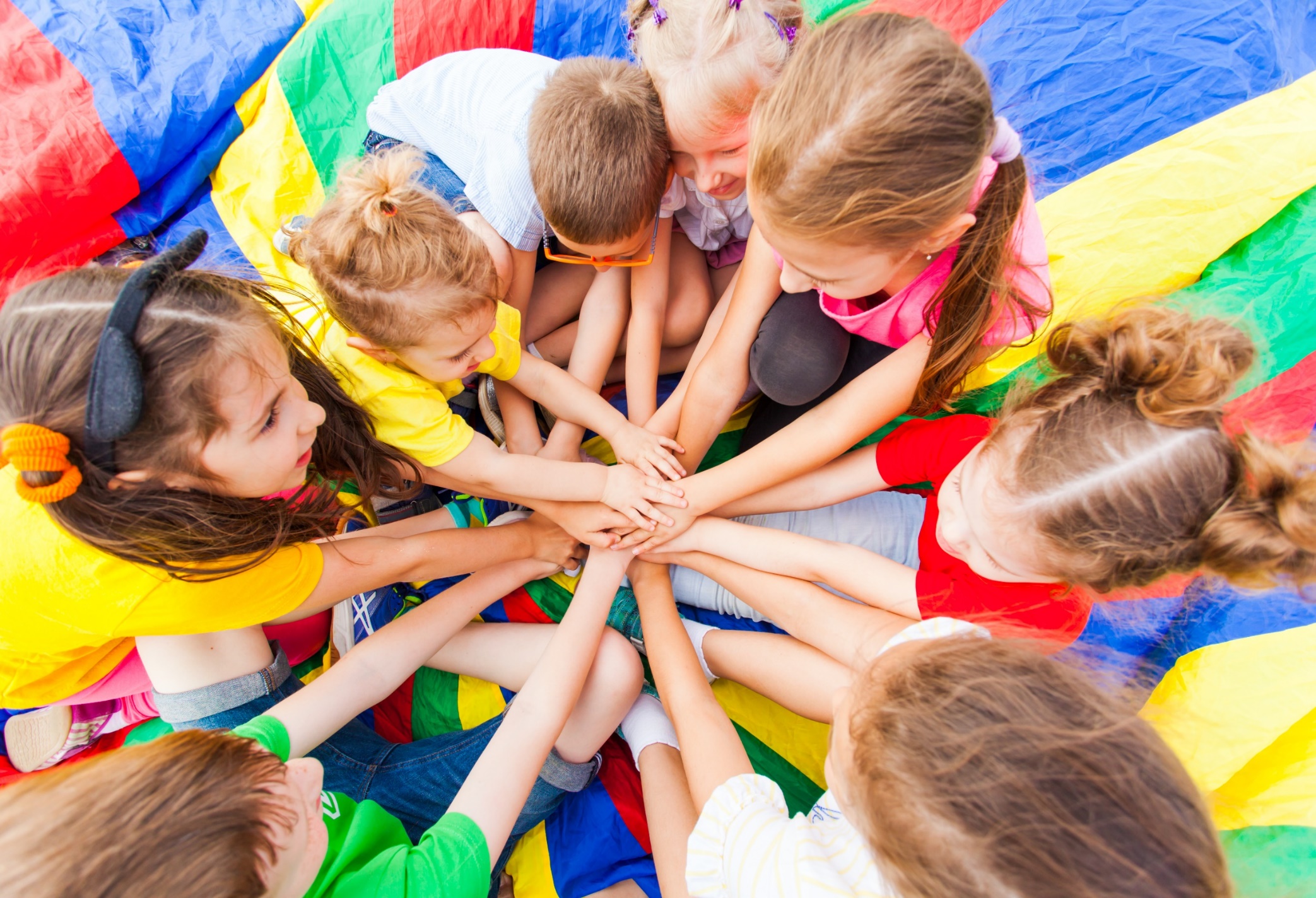 WARM-UP
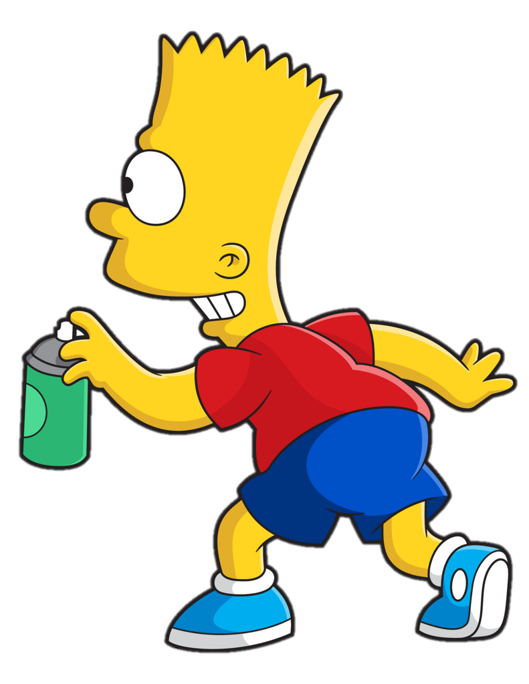 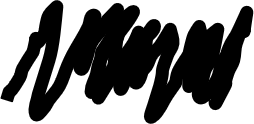 > Someone has deleted some words.
> Guess the deleted word within the time limit (12 seconds).
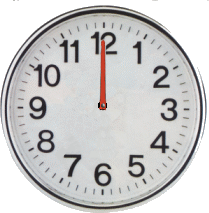 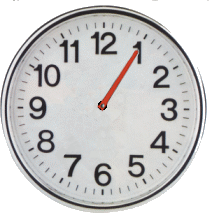 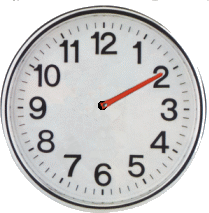 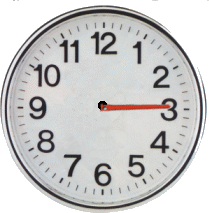 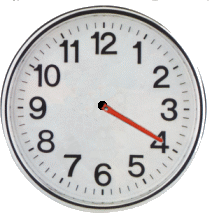 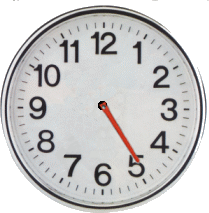 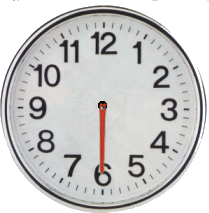 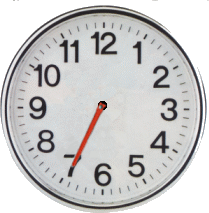 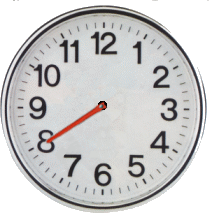 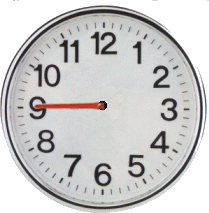 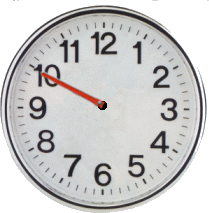 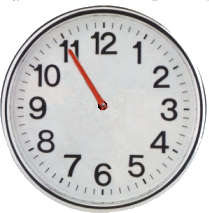 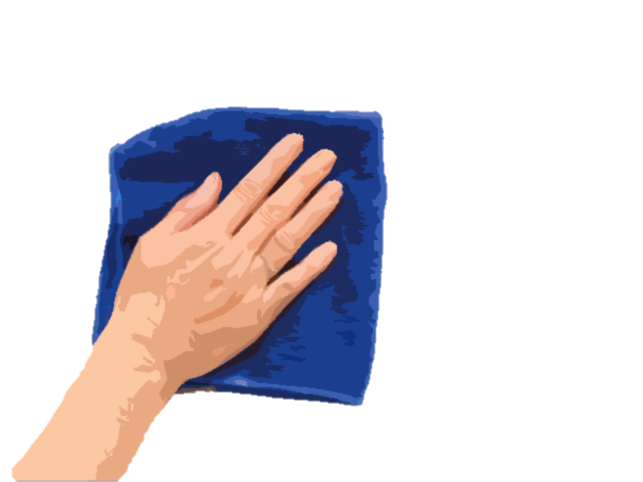 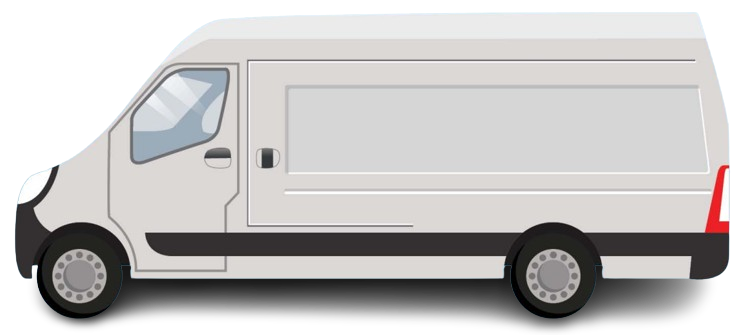 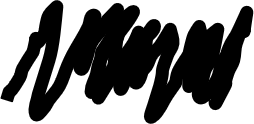 They went by van.
CHECK
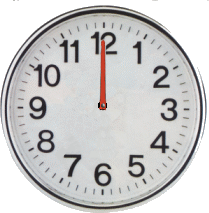 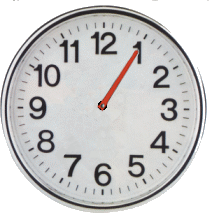 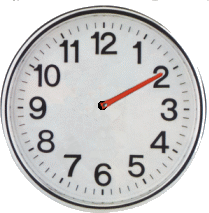 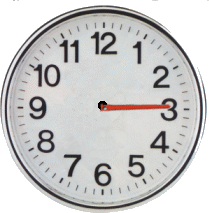 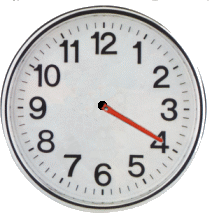 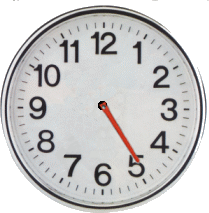 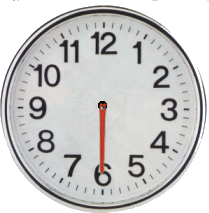 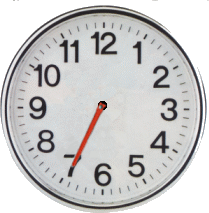 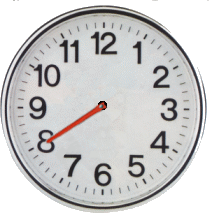 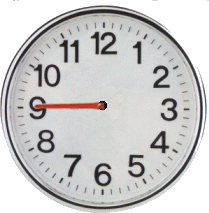 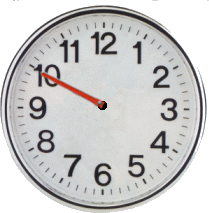 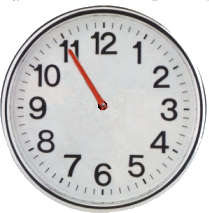 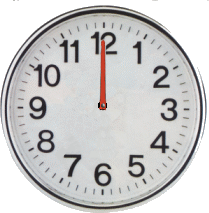 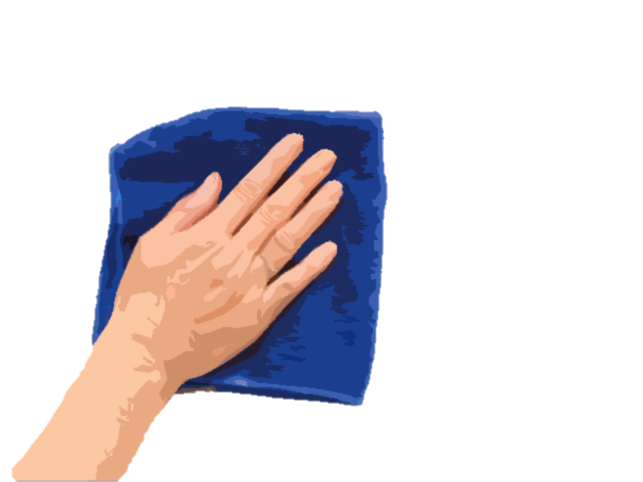 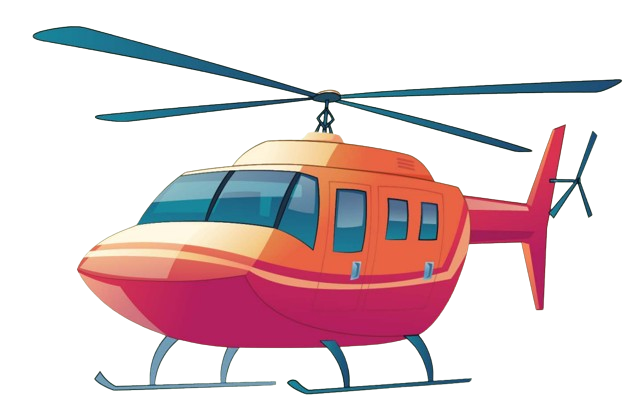 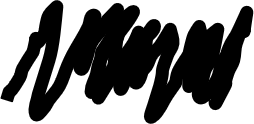 They went by helicopter.
CHECK
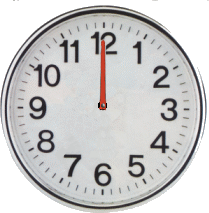 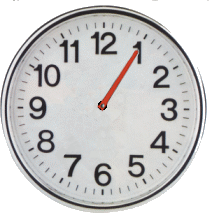 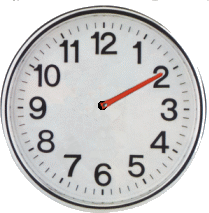 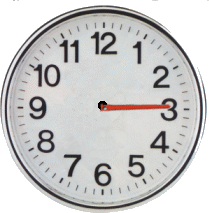 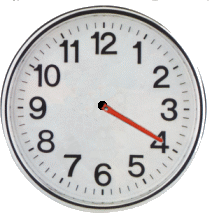 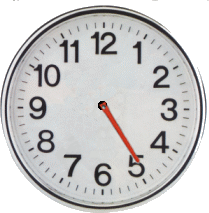 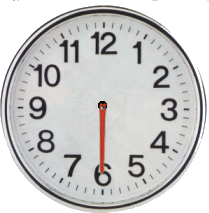 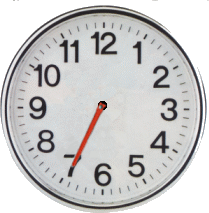 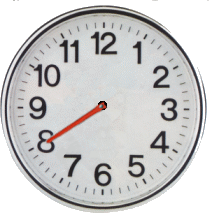 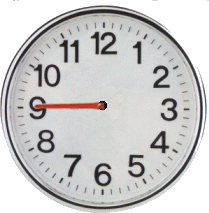 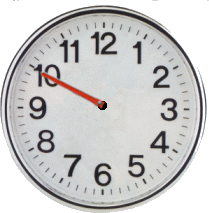 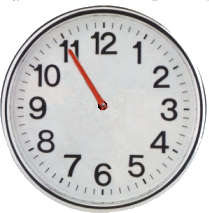 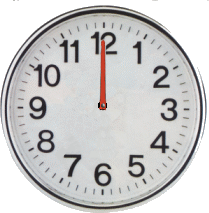 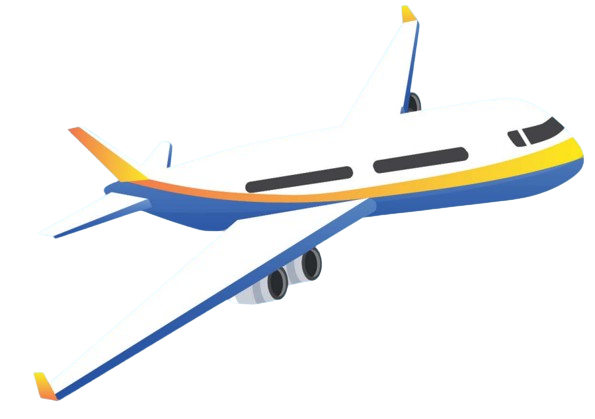 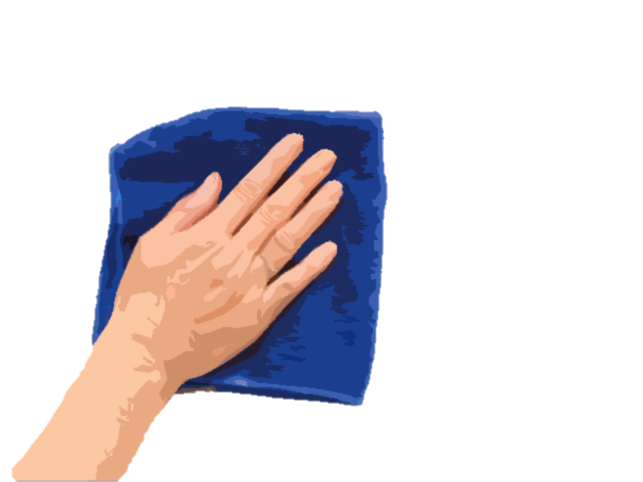 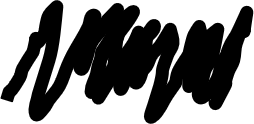 They went by plane.
CHECK
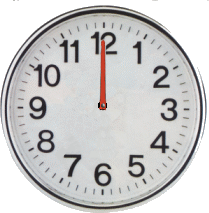 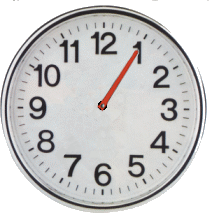 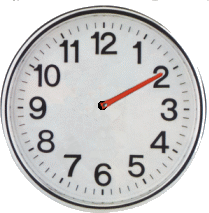 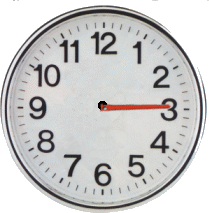 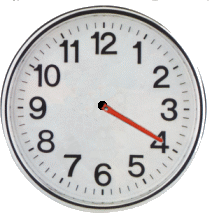 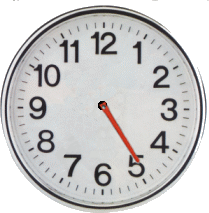 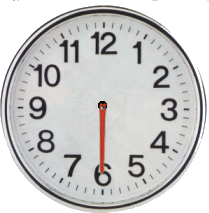 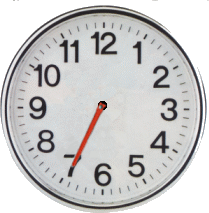 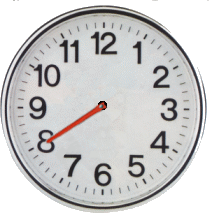 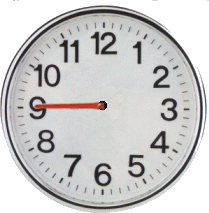 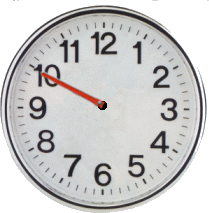 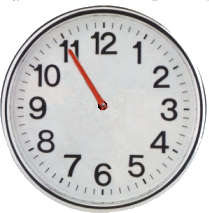 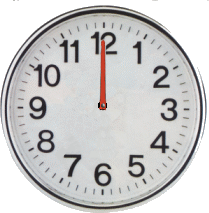 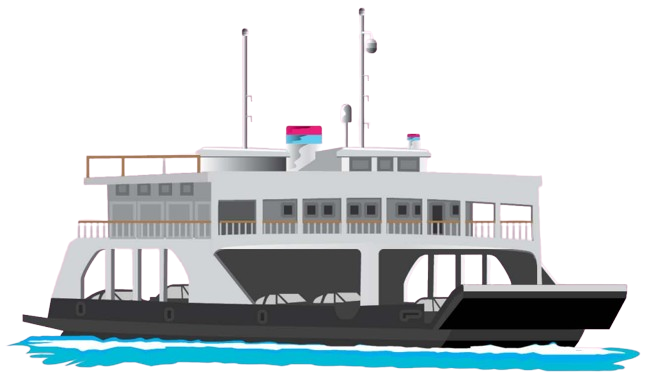 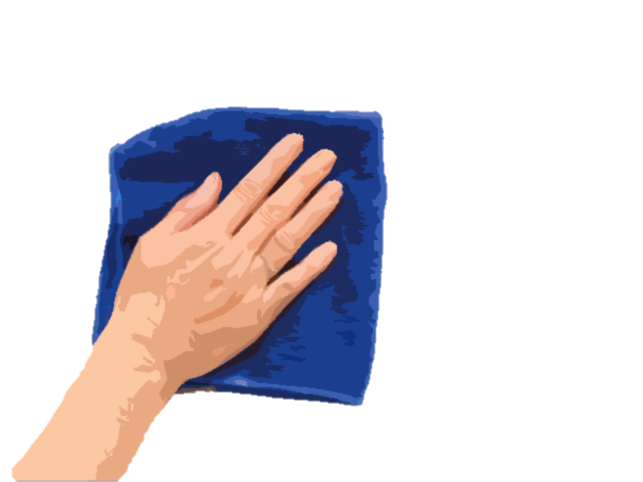 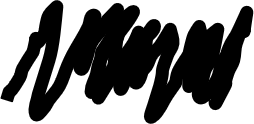 They went by ferry.
CHECK
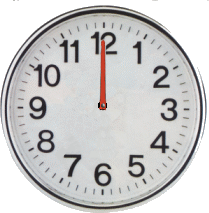 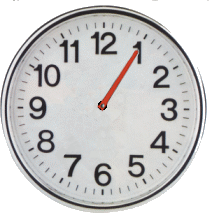 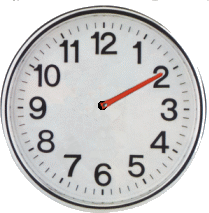 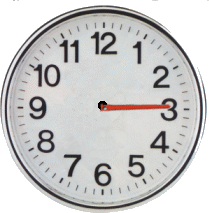 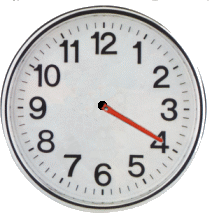 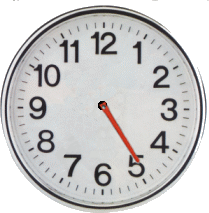 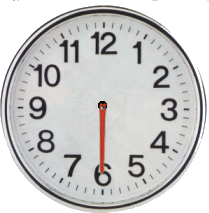 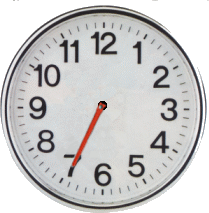 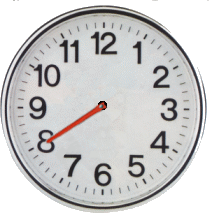 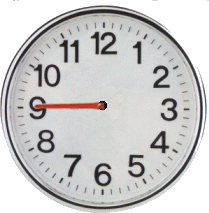 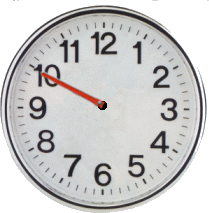 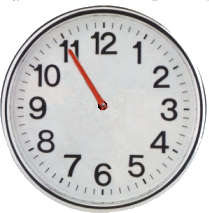 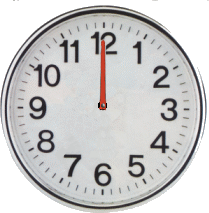 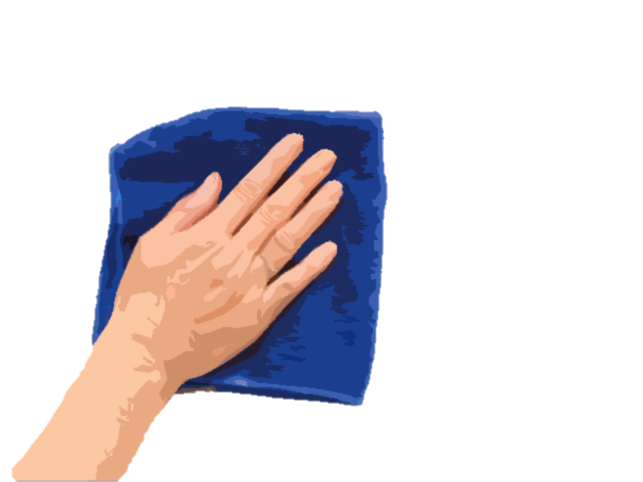 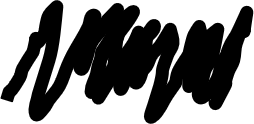 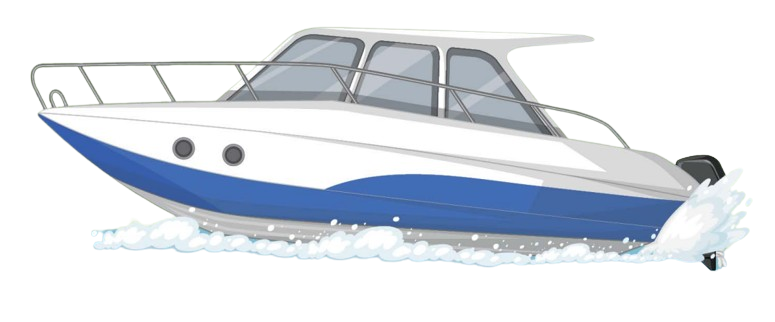 They went by speedboat.
CHECK
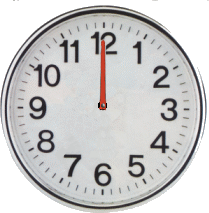 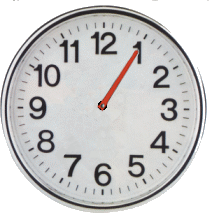 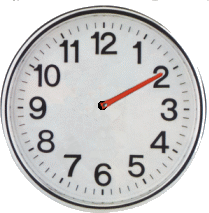 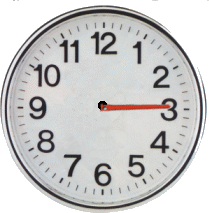 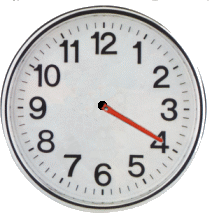 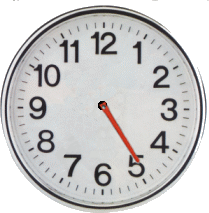 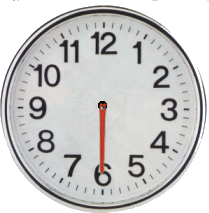 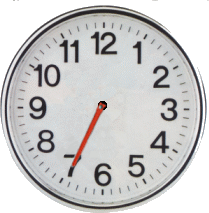 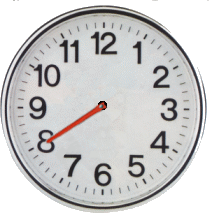 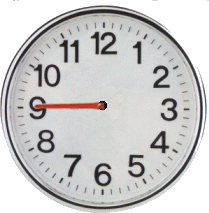 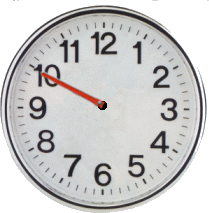 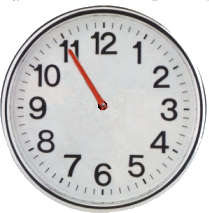 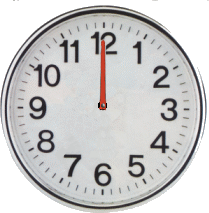 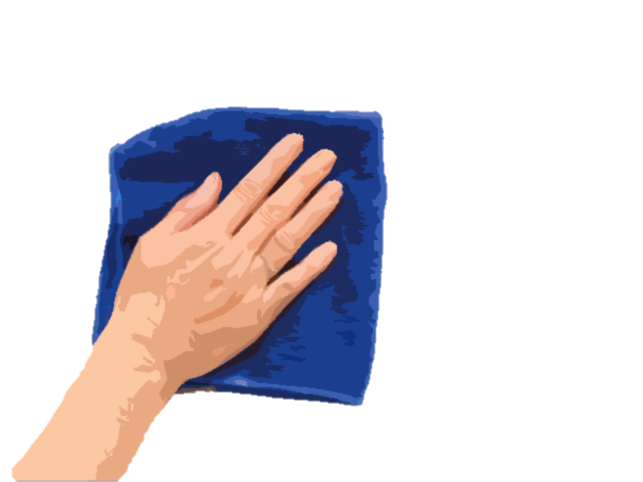 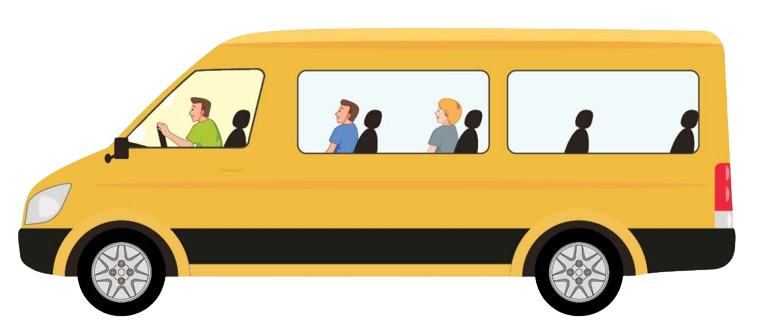 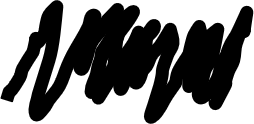 They went by minibus.
CHECK
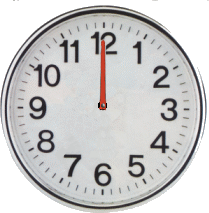 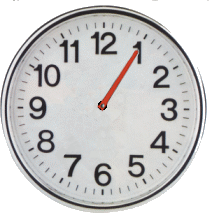 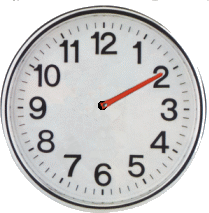 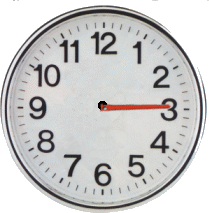 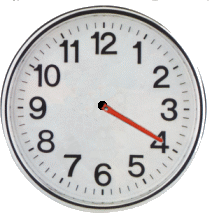 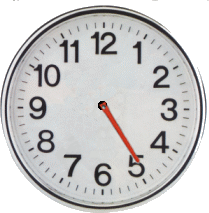 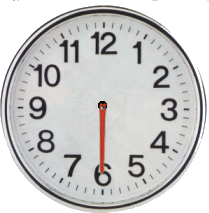 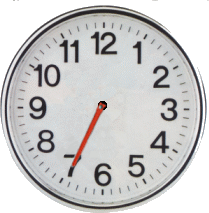 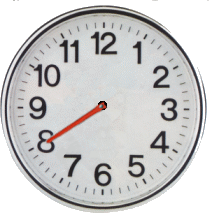 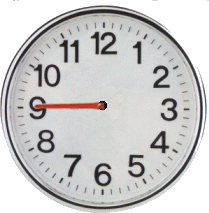 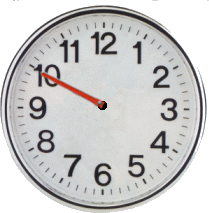 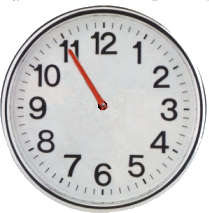 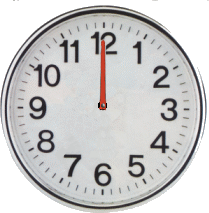 It’s time to learn …
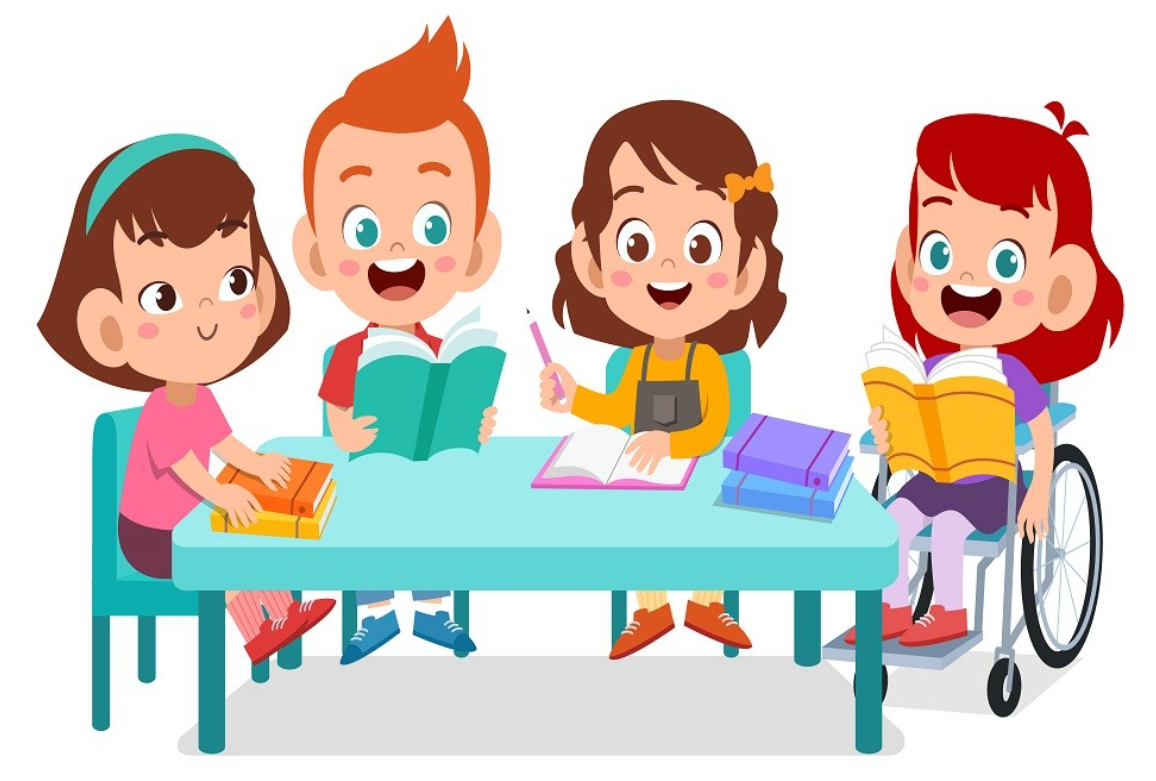 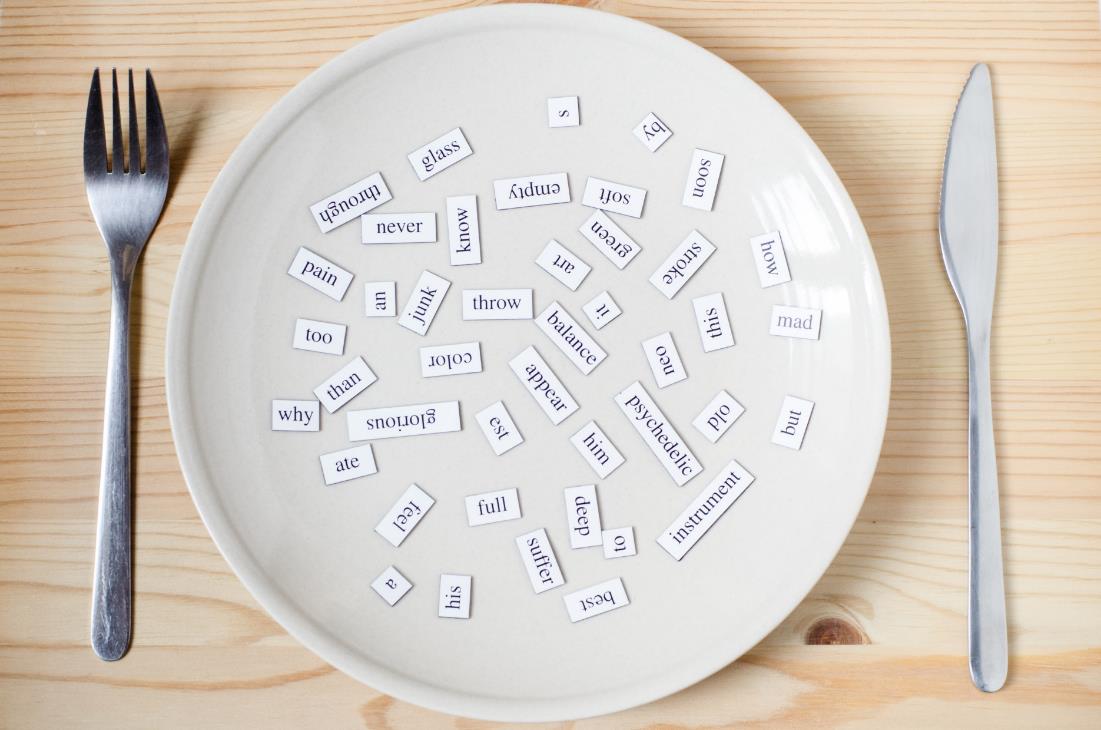 New words
Laos, Cambodia, China, 
Thailand, Singapore, Indonesia
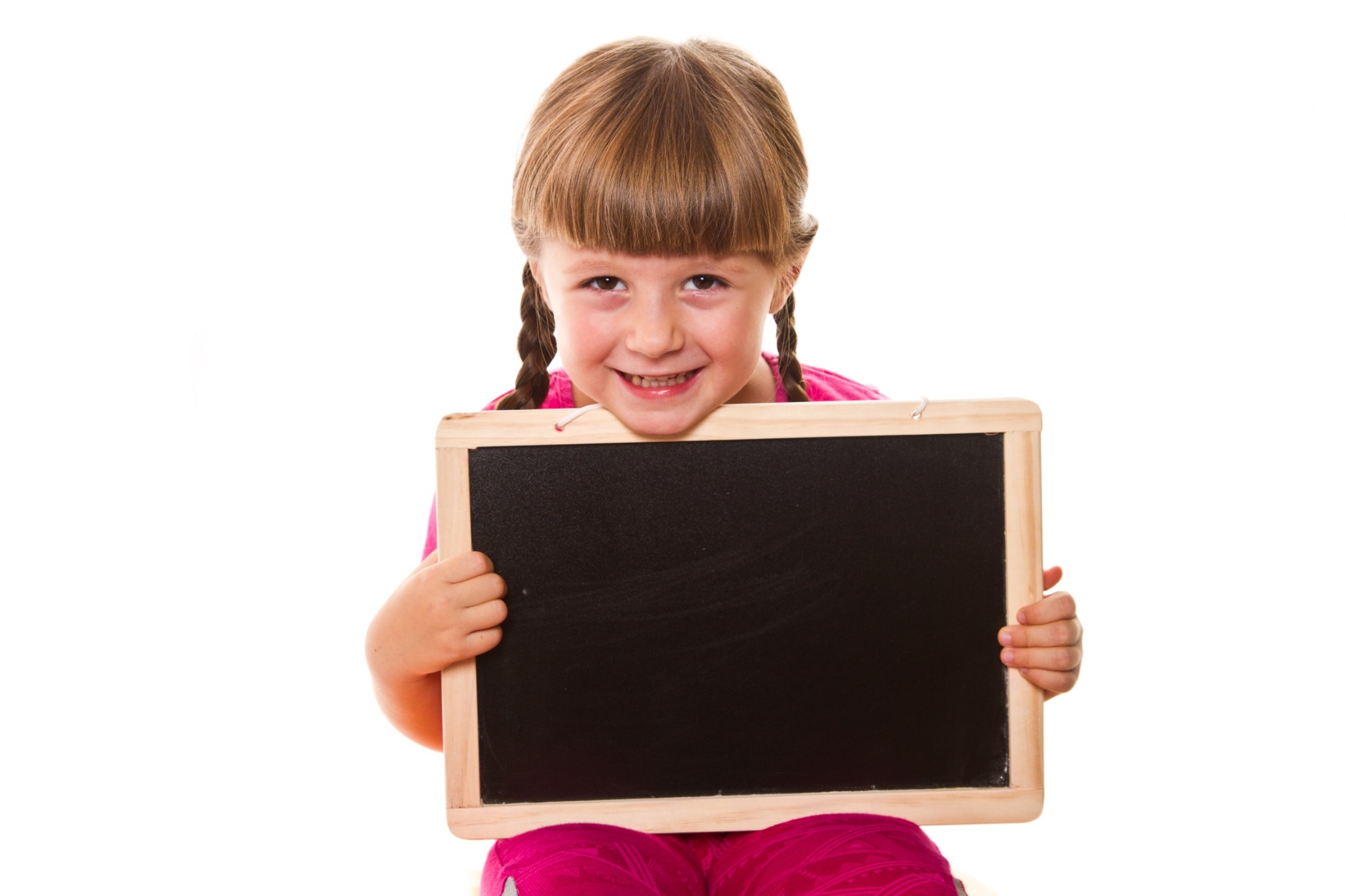 Presentation
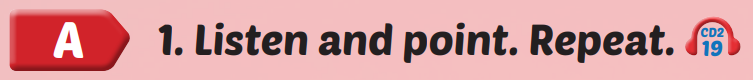 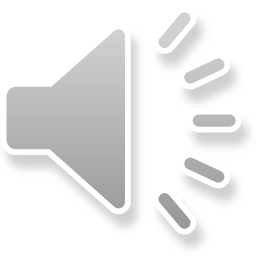 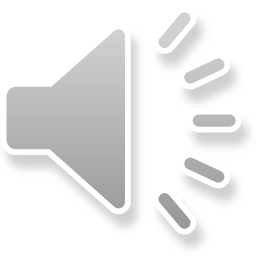 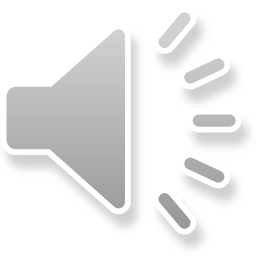 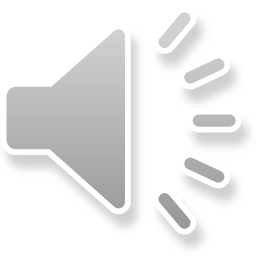 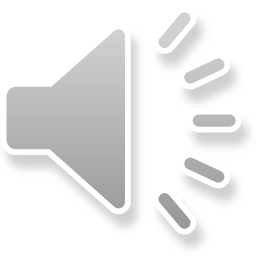 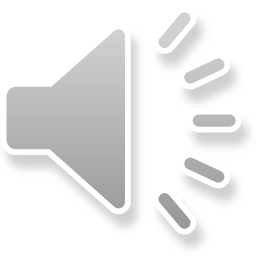 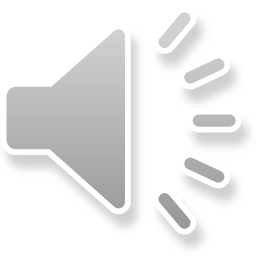 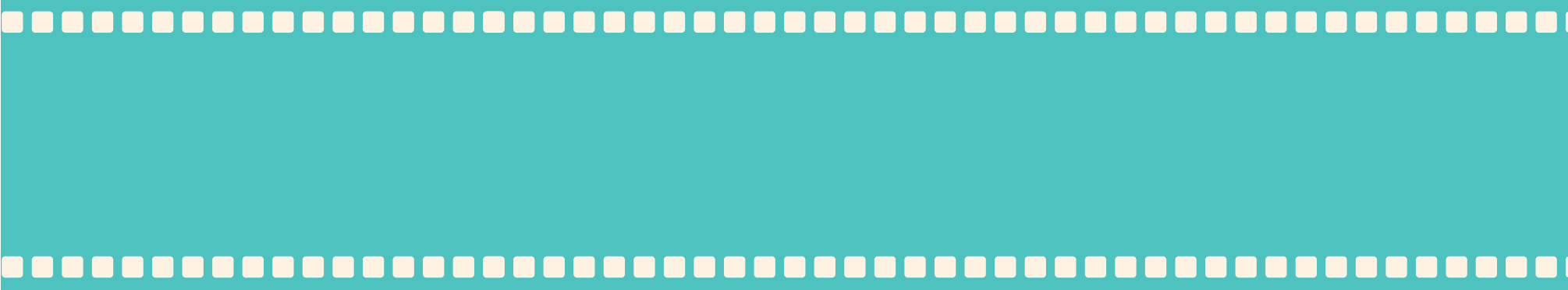 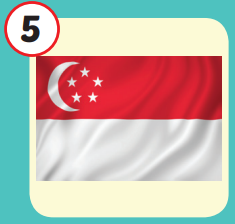 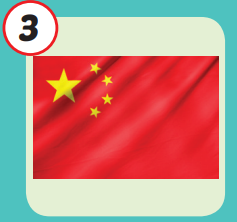 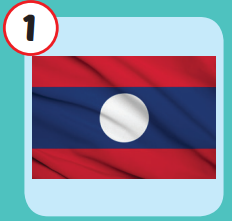 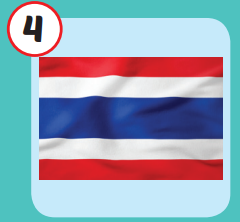 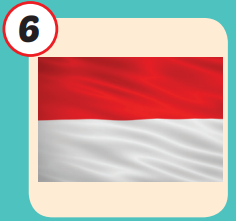 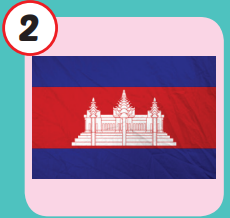 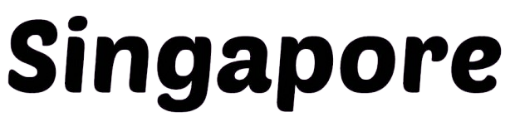 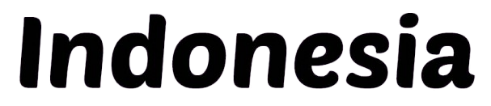 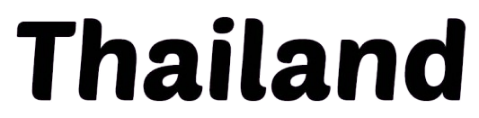 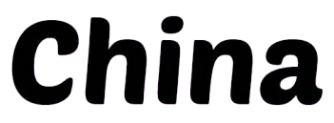 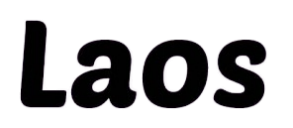 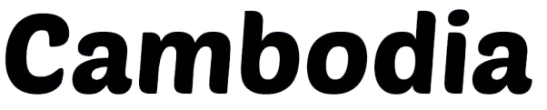 /laʊs/
nước Lào
/ˌɪndəˈniːʒə/
nước Indonesia
/kæmˈbəʊdiə/
nước Campuchia
/ˈtʃaɪnə/
nước 
Trung Quốc
/ˈtaɪlænd/
nước Thái Lan
/ˈsɪŋəpɔːr/
nước Singapore
[Speaker Notes: Click vào hình A. 1. Listen and point. Repeat để cho cả audio full chạy]
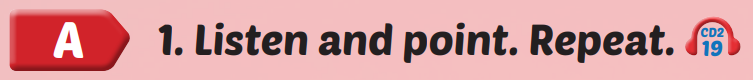 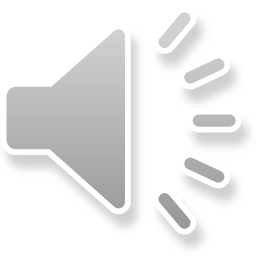 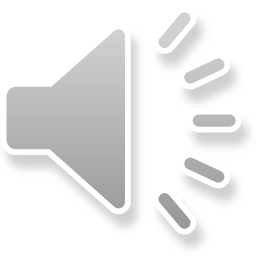 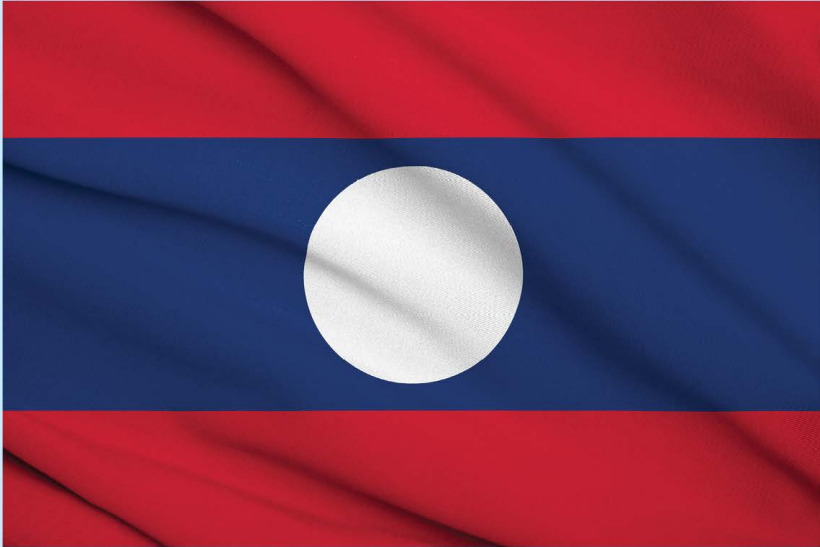 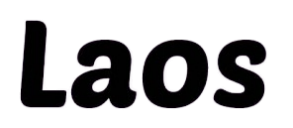 /laʊs/
nước Lào
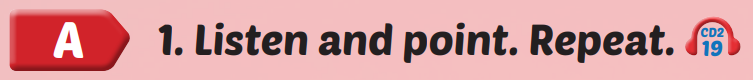 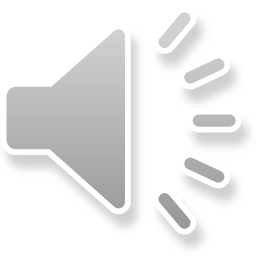 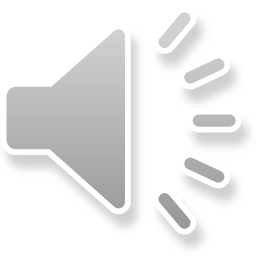 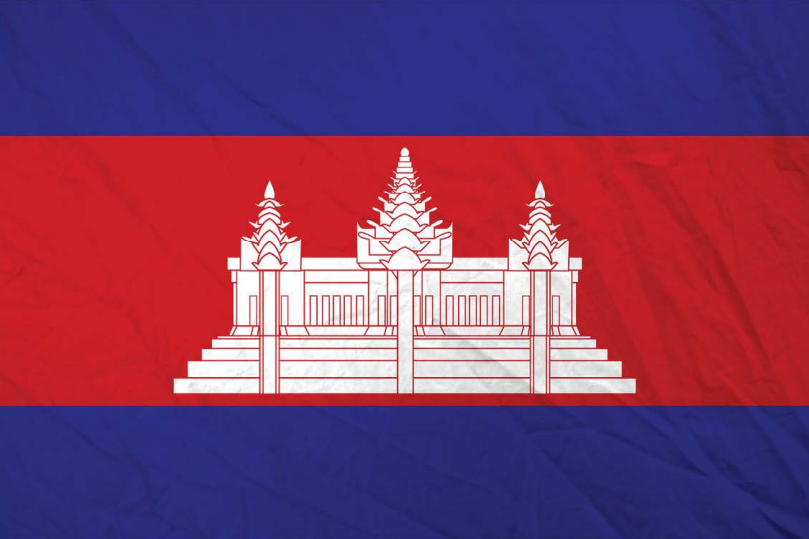 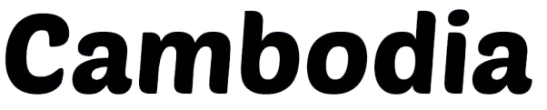 /kæmˈbəʊdiə/
nước Campuchia
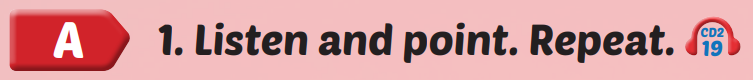 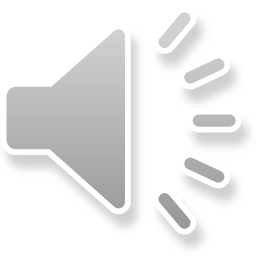 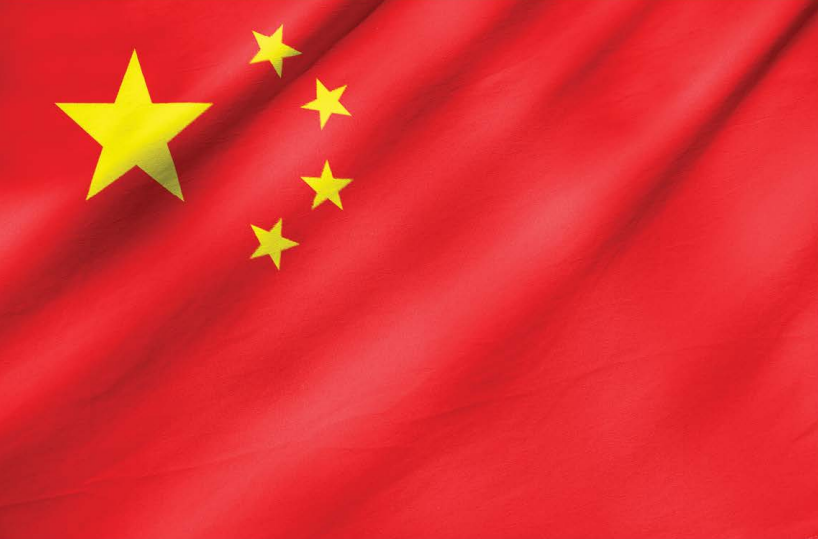 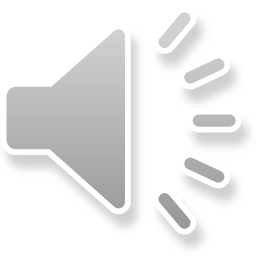 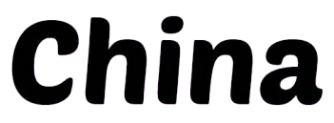 /ˈtʃaɪnə/
nước 
Trung Quốc
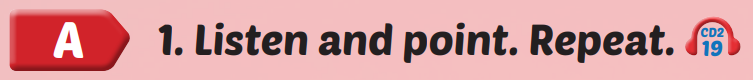 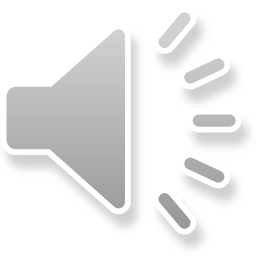 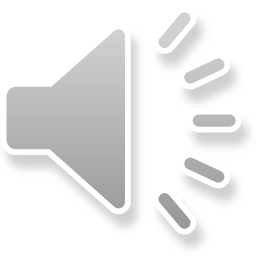 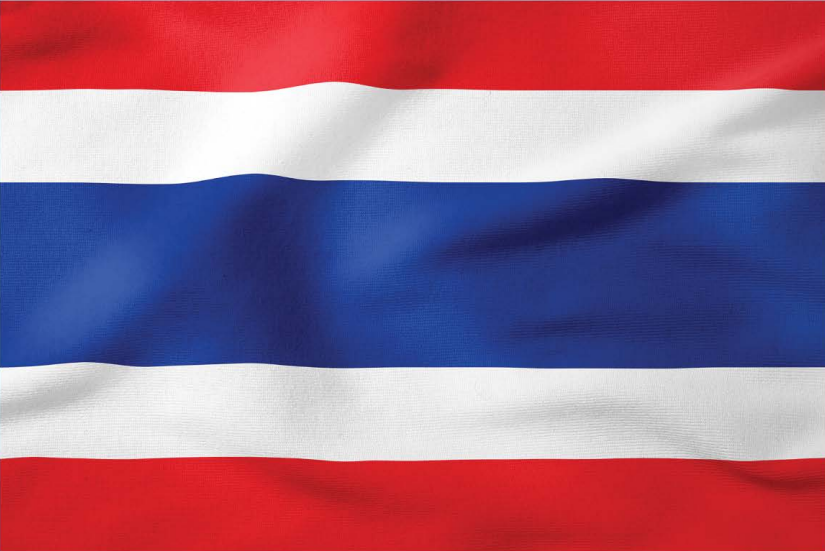 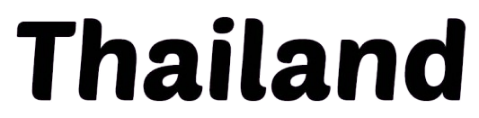 /ˈtaɪlænd/
nước Thái Lan
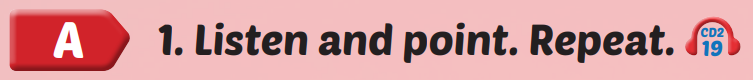 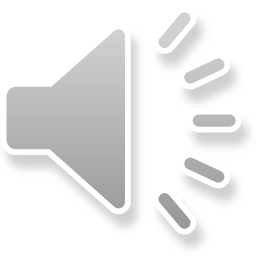 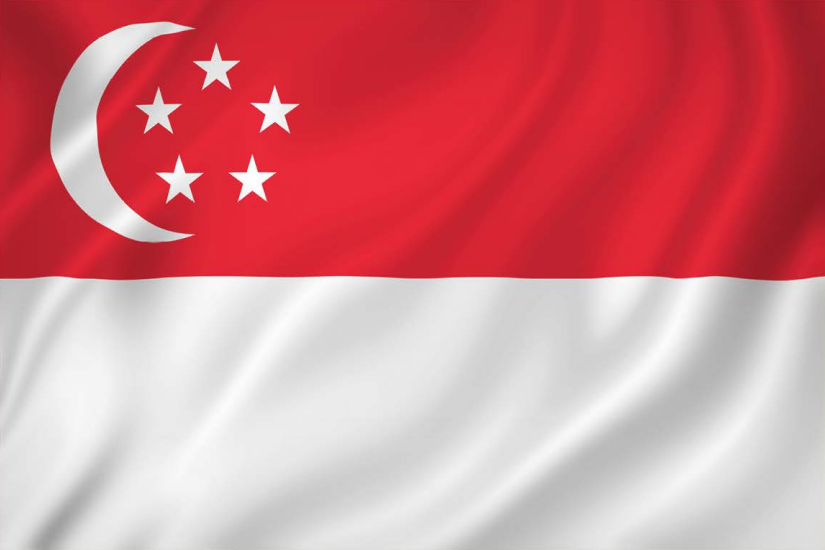 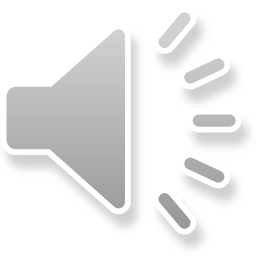 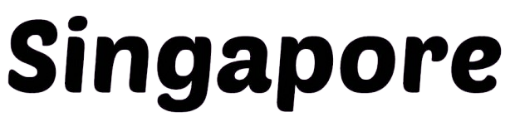 /ˈsɪŋəpɔːr/
nước Singapore
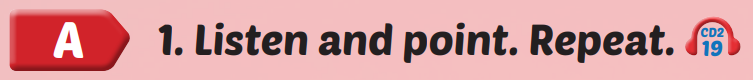 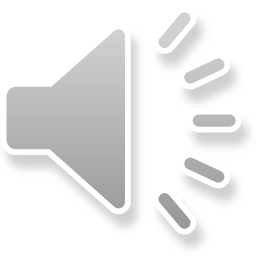 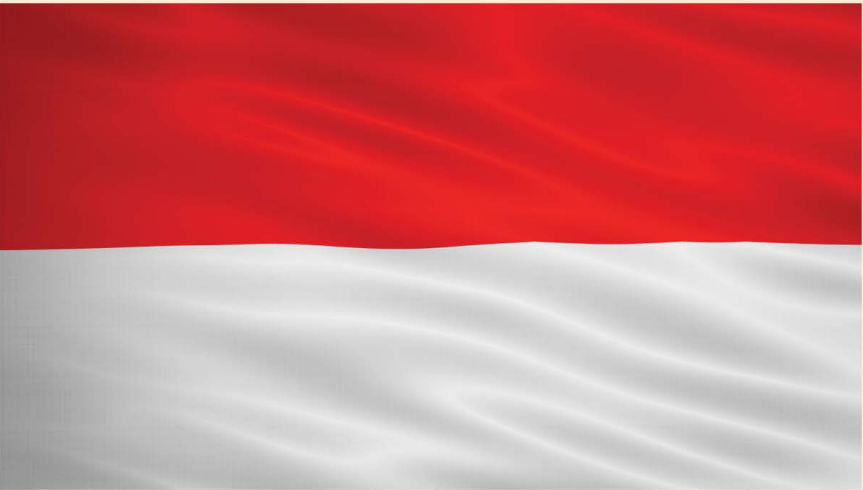 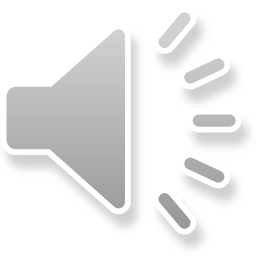 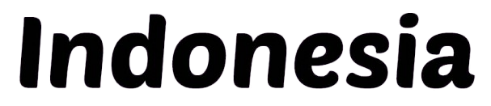 /ˌɪndəˈniːʒə/
nước Indonesia
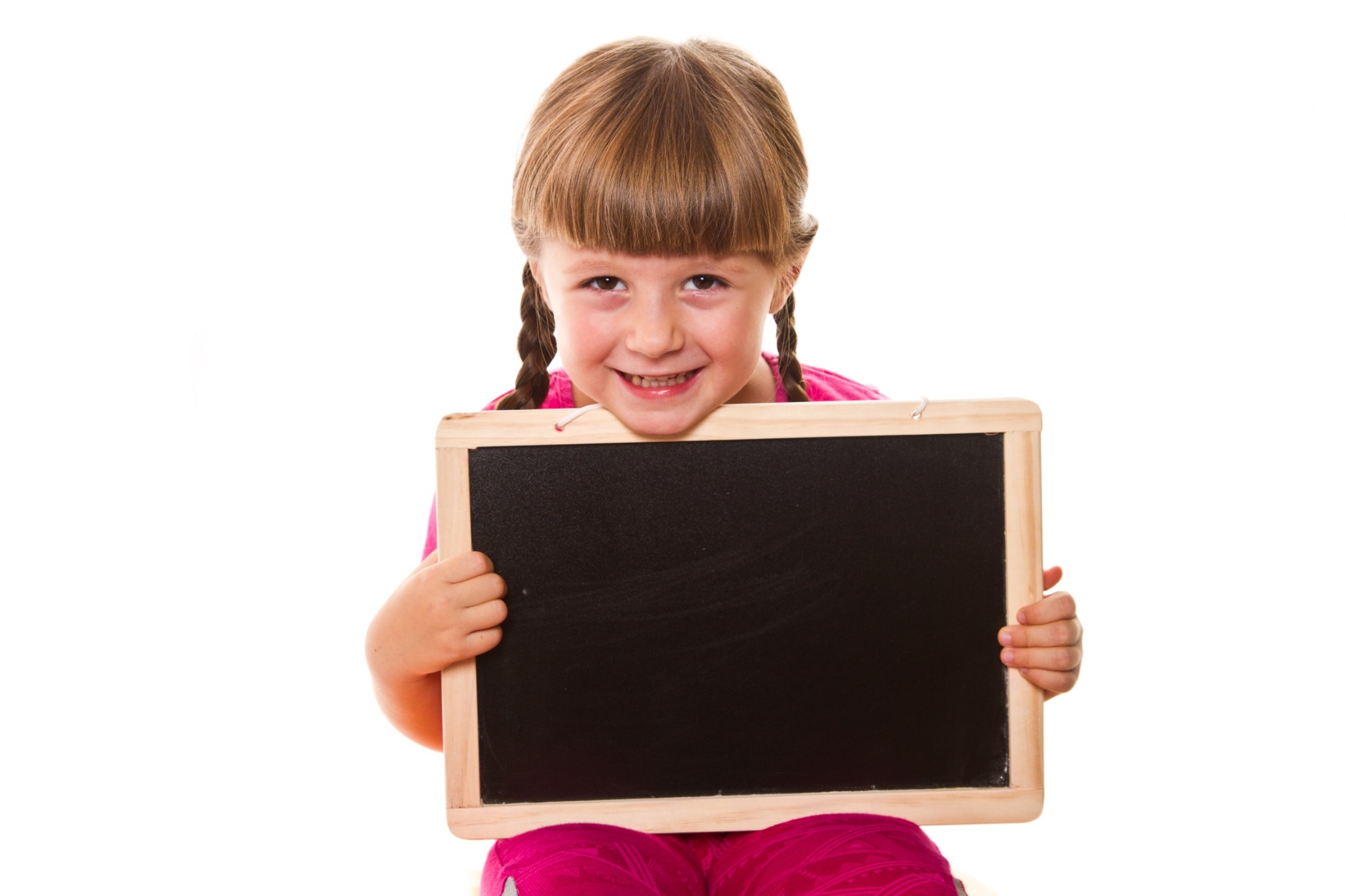 Practice
Check your memory
QUESTION
DUCKS
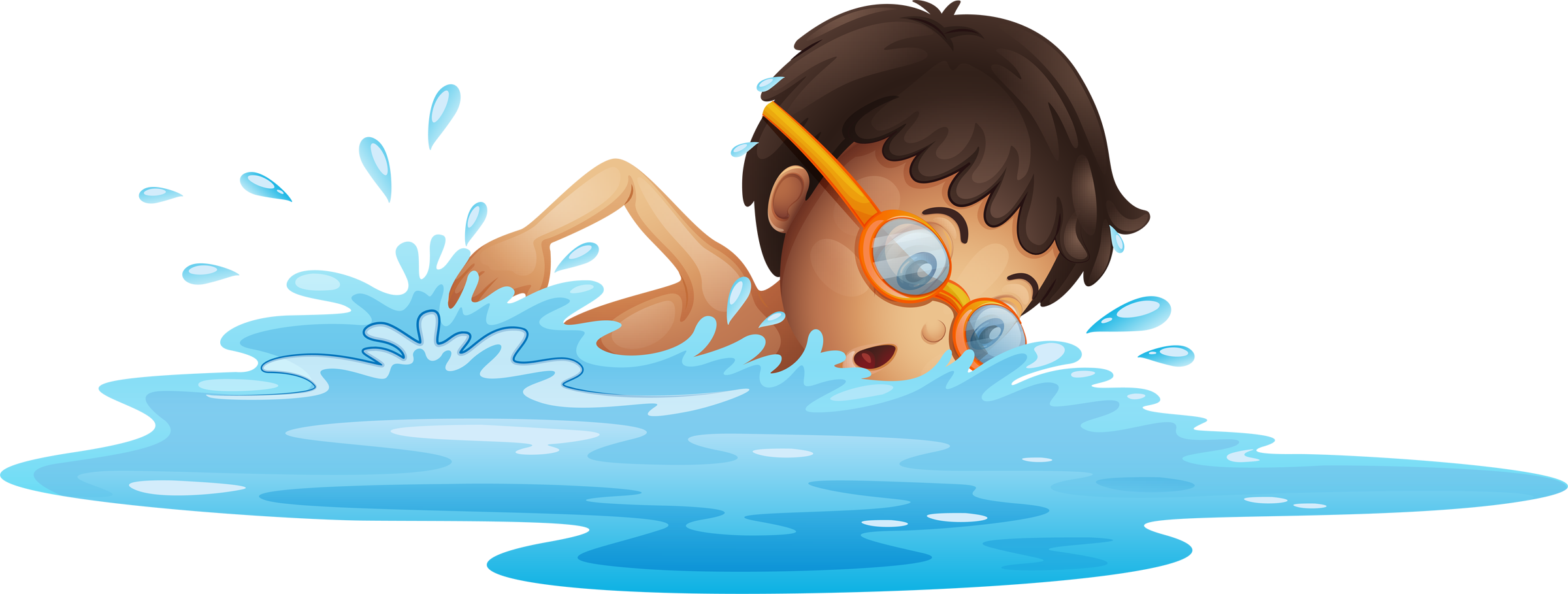 START
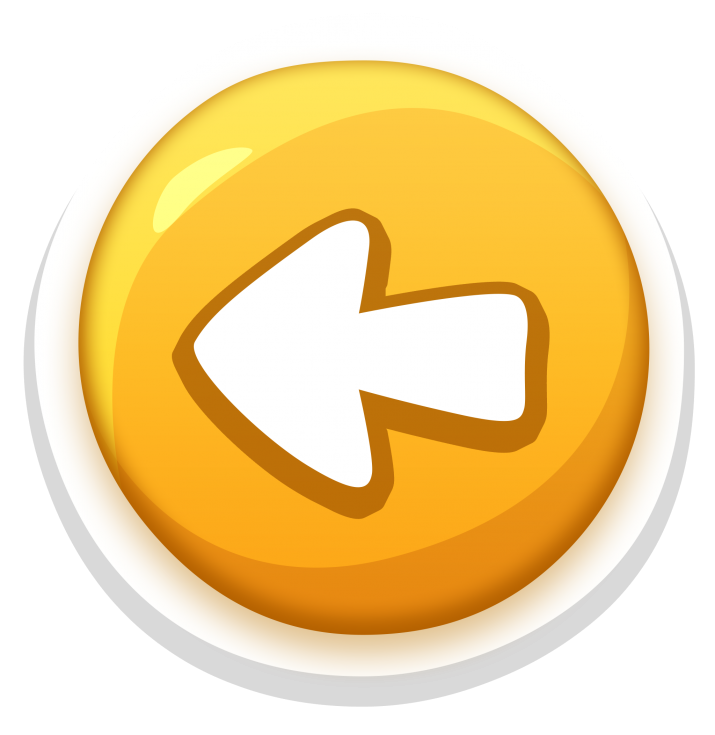 Look and choose
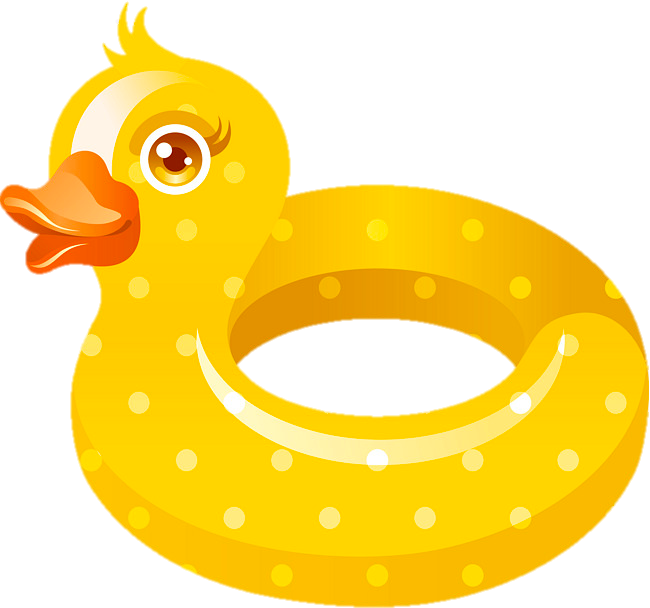 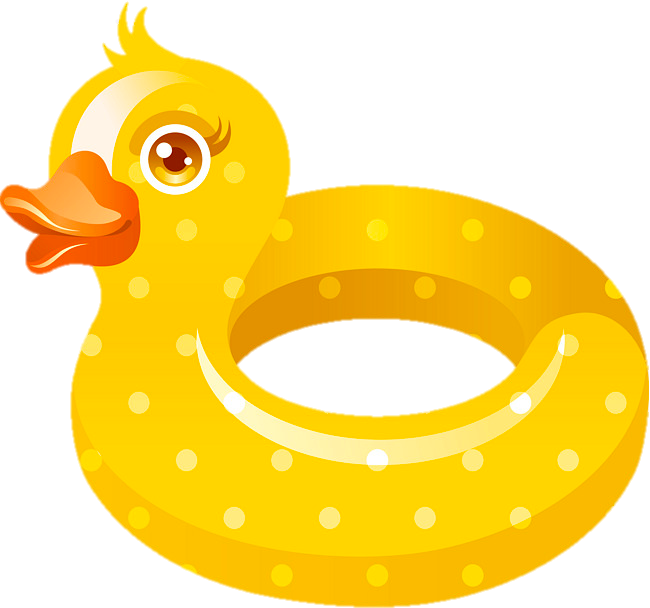 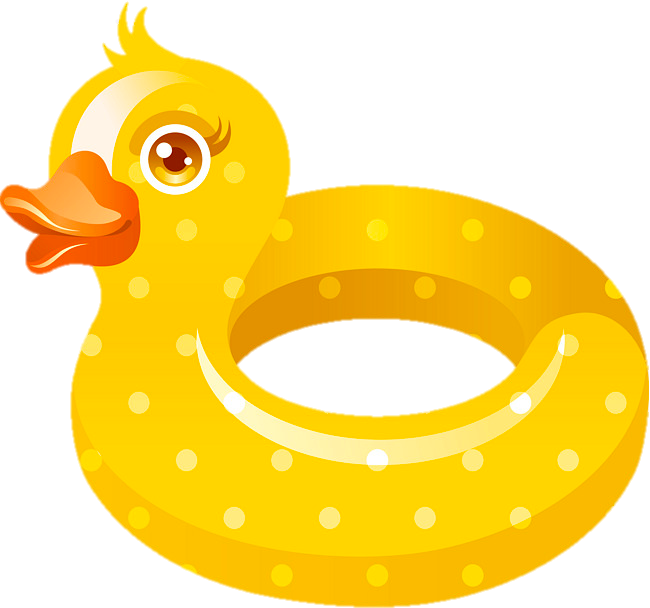 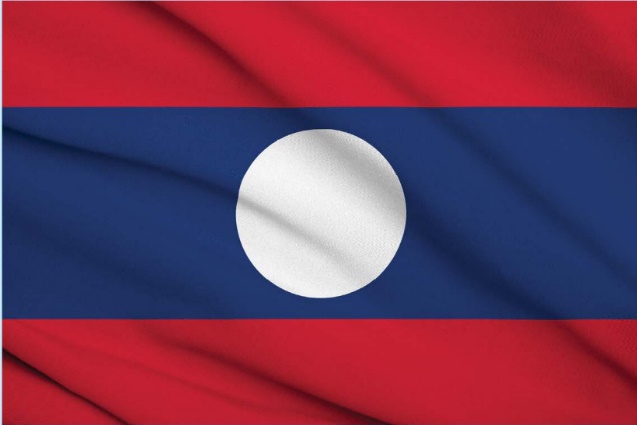 JAPAN
CAMBODIA
LAO
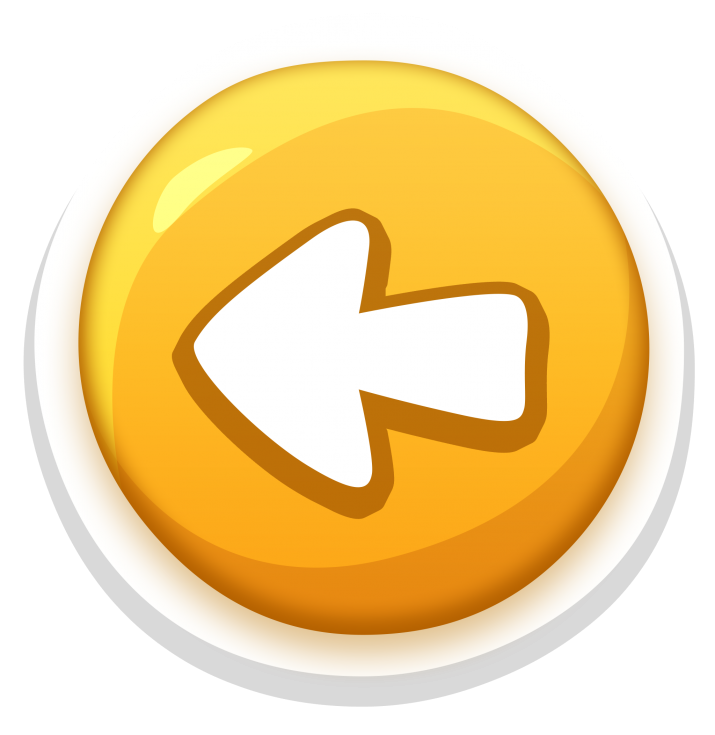 Look and choose
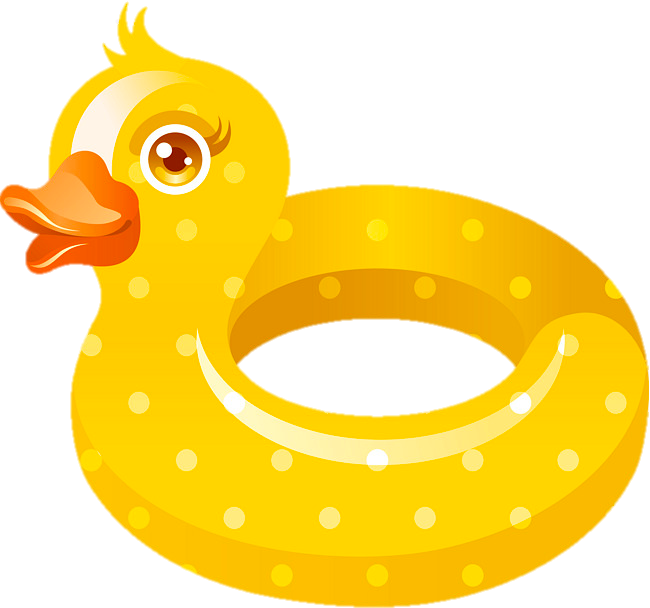 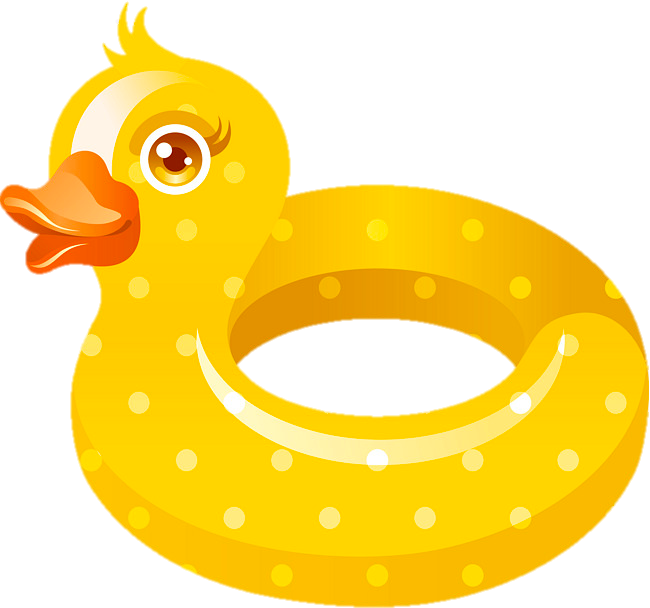 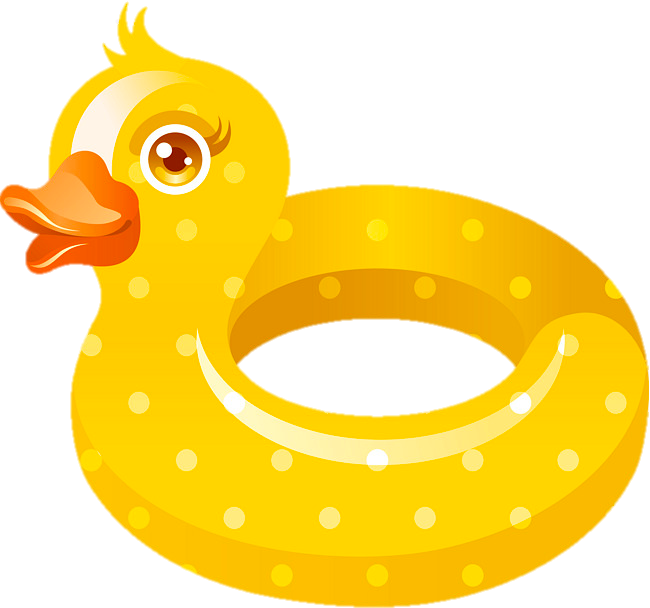 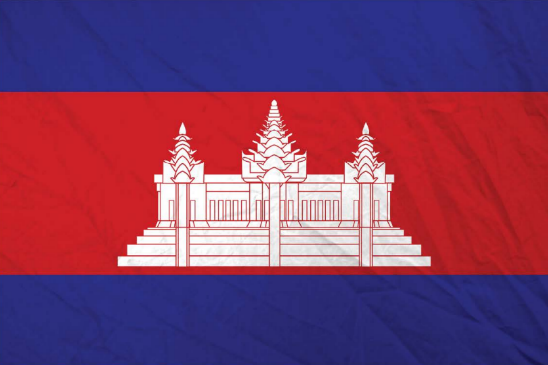 LAO
THAILAND
CAMBODIA
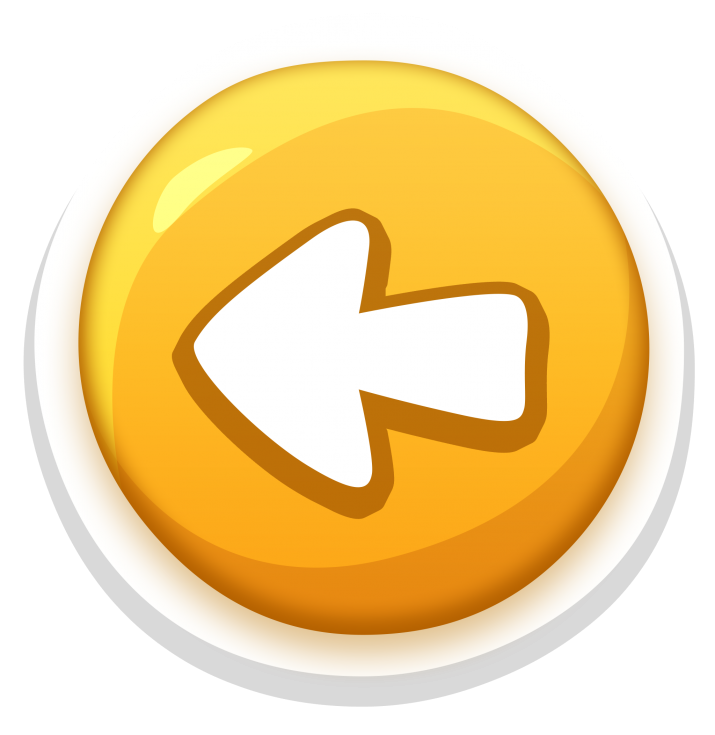 Look and choose
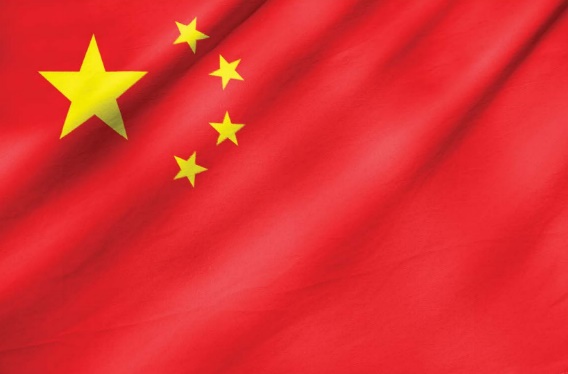 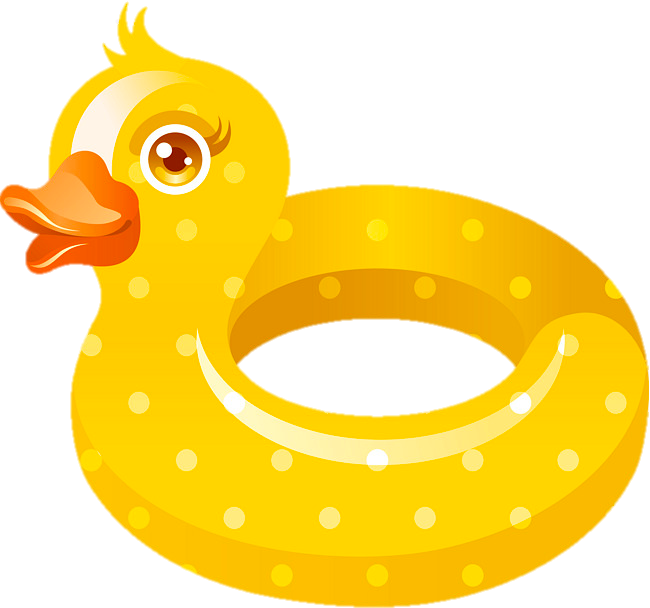 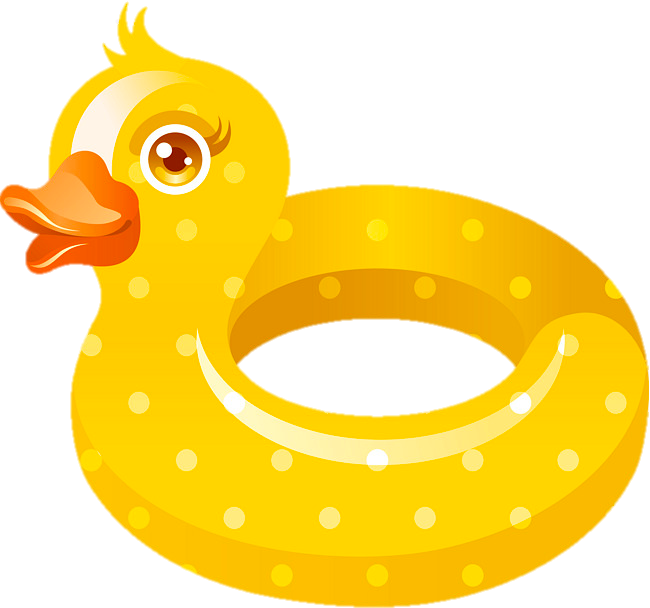 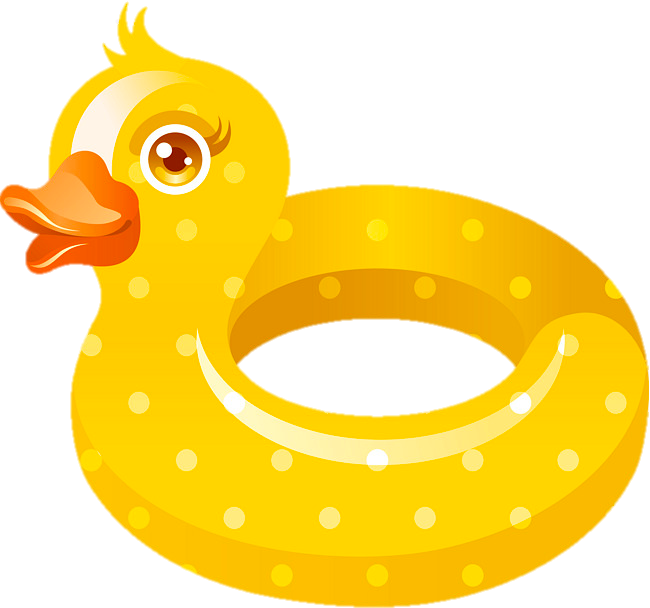 COMBODIA
THAILAND
CHINA
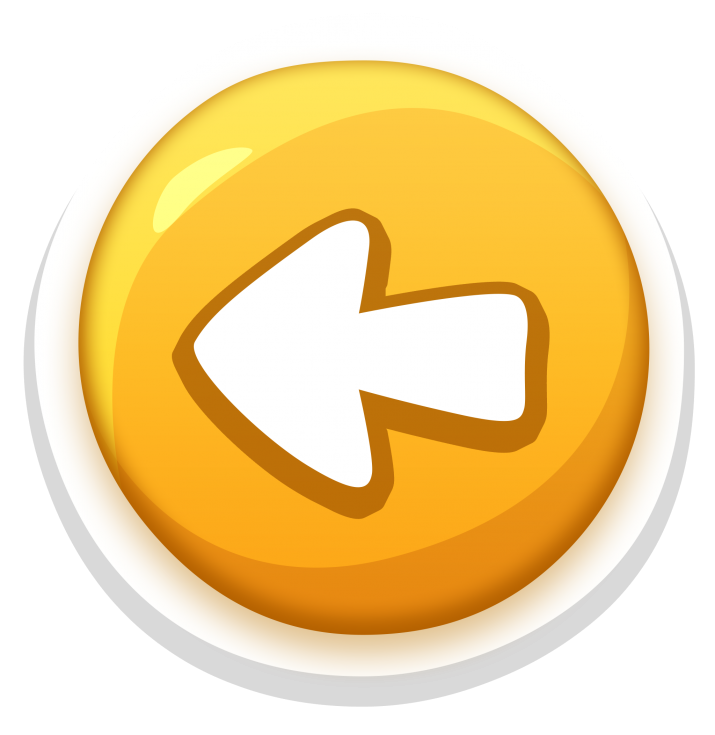 Look and choose
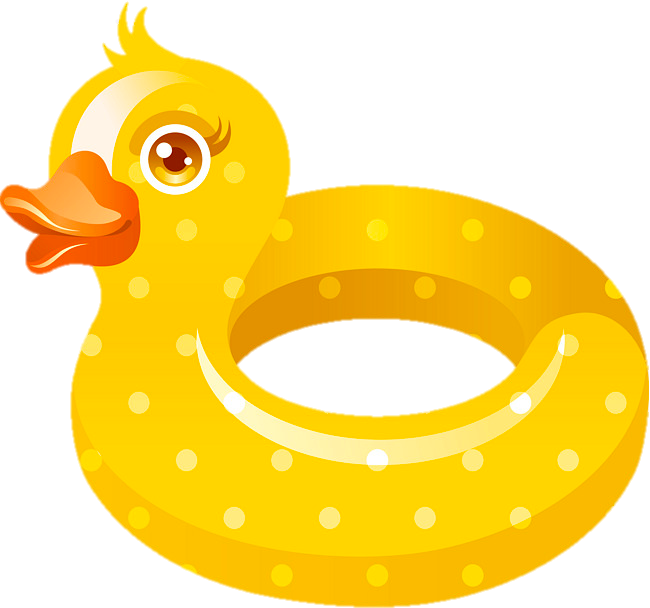 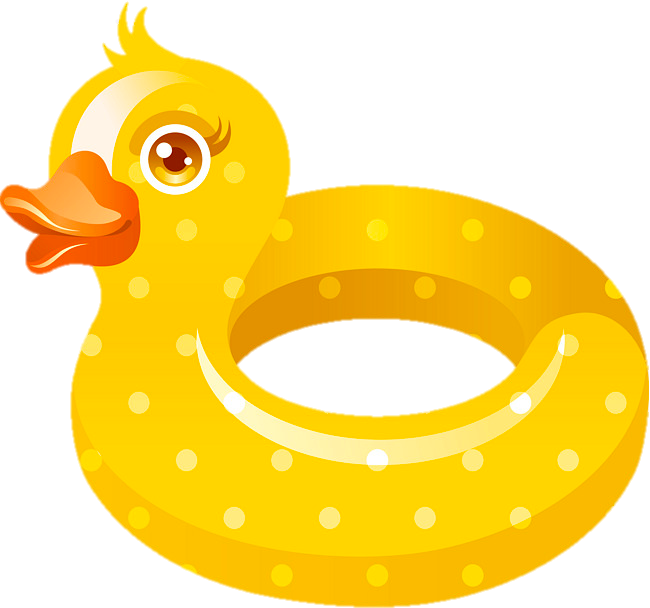 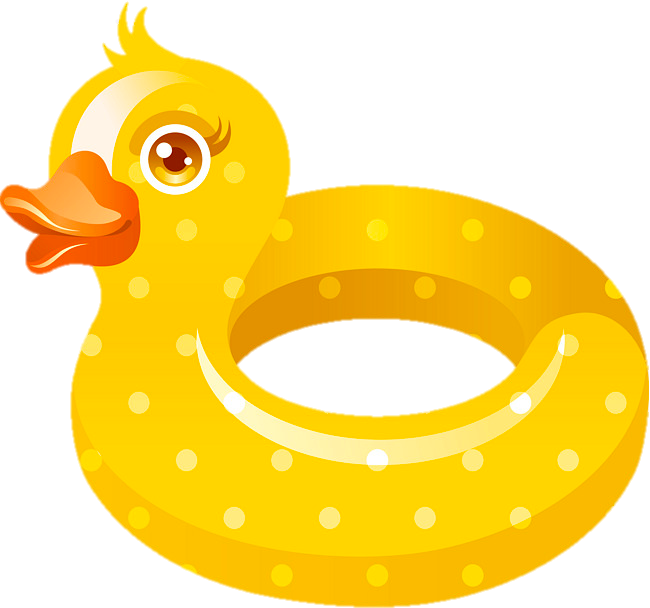 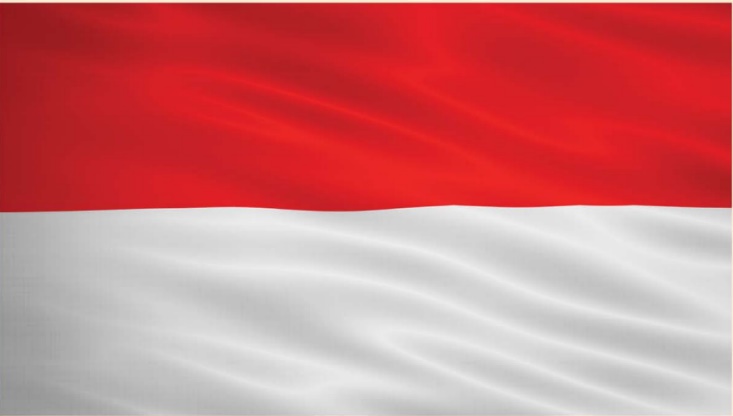 INDONESIA
LAO
SINGAPORE
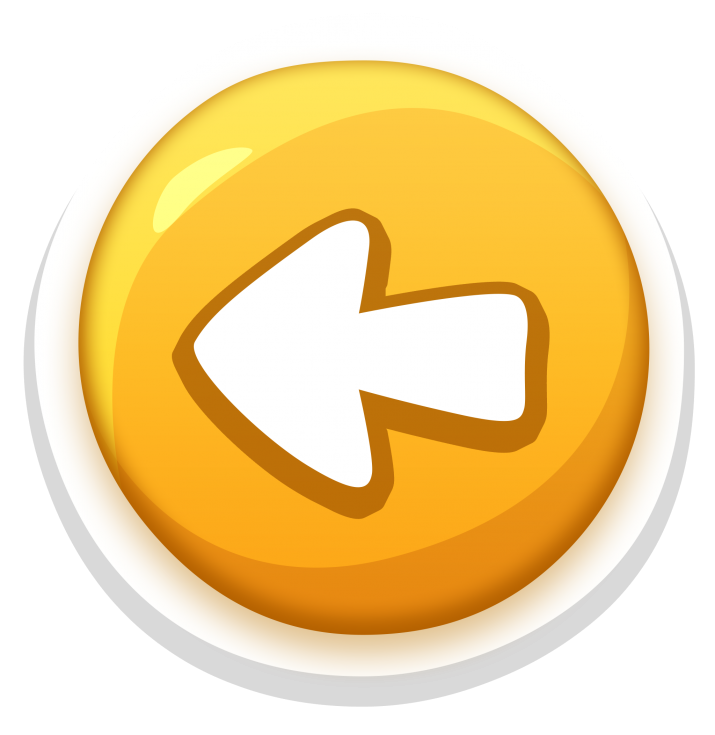 Look and choose
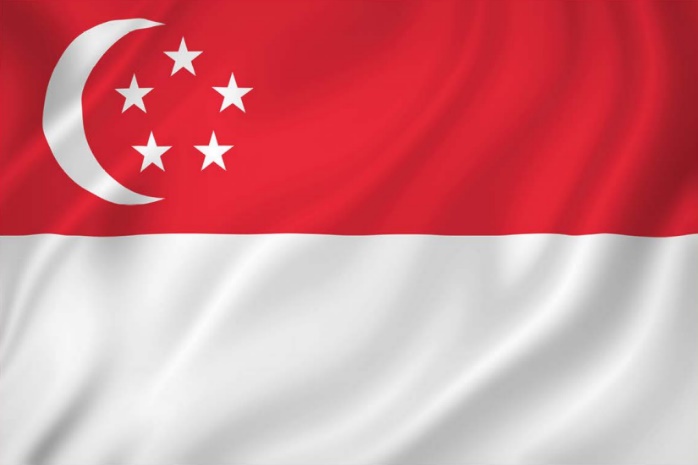 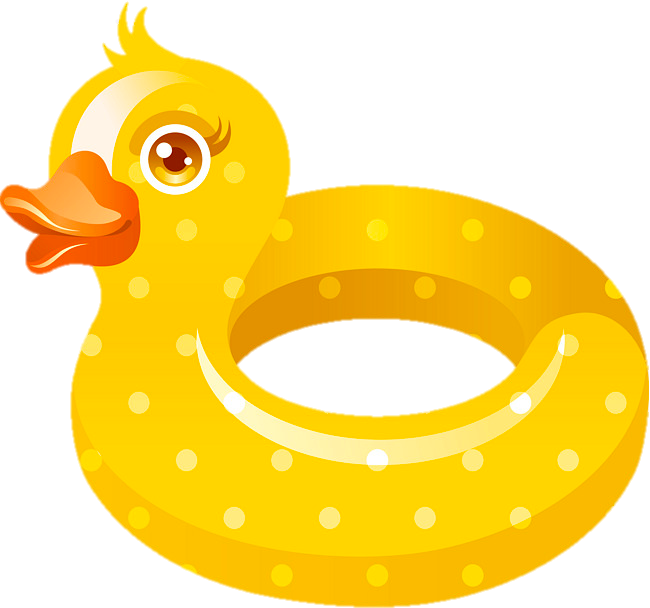 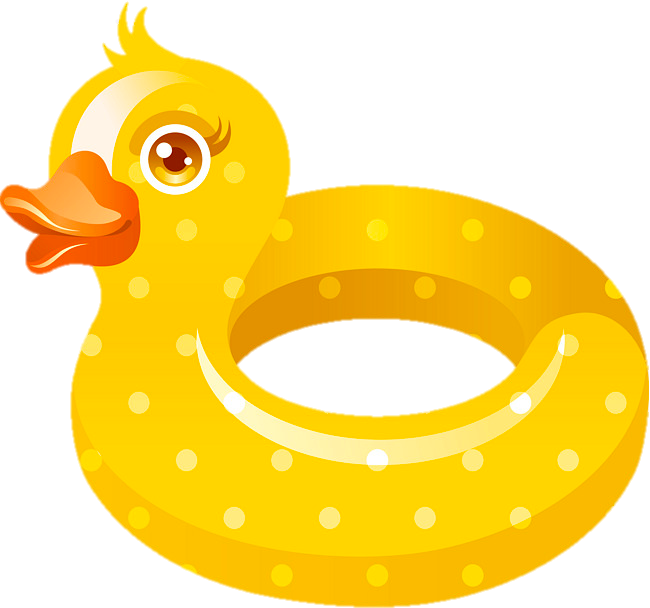 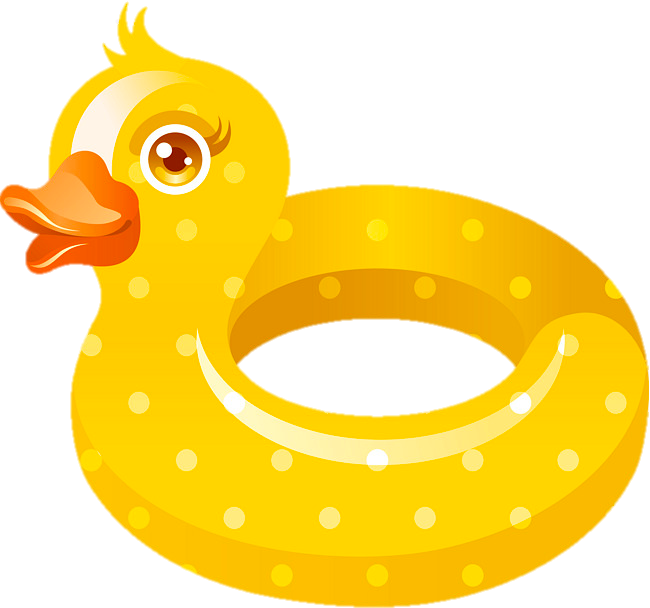 COMBODIA
THAILAND
SINGAPORE
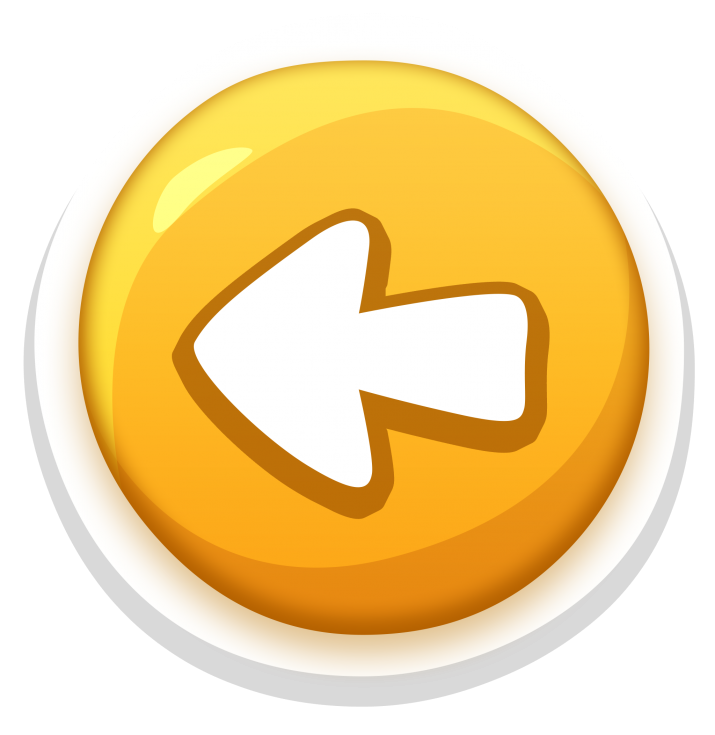 Look and choose
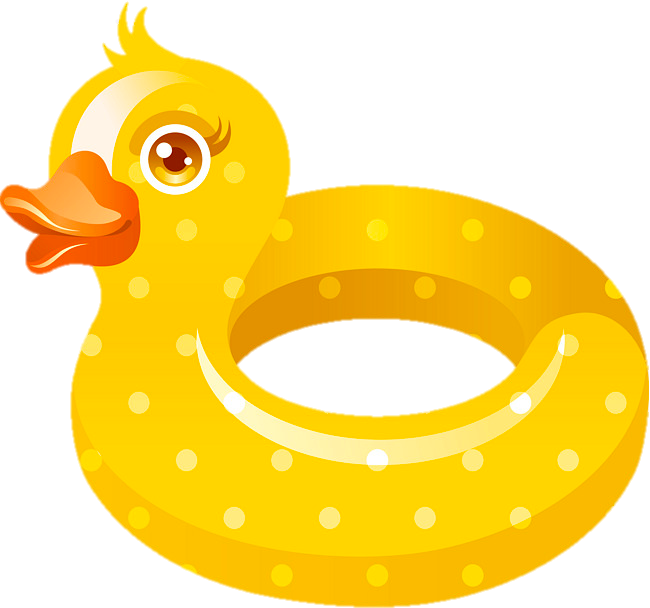 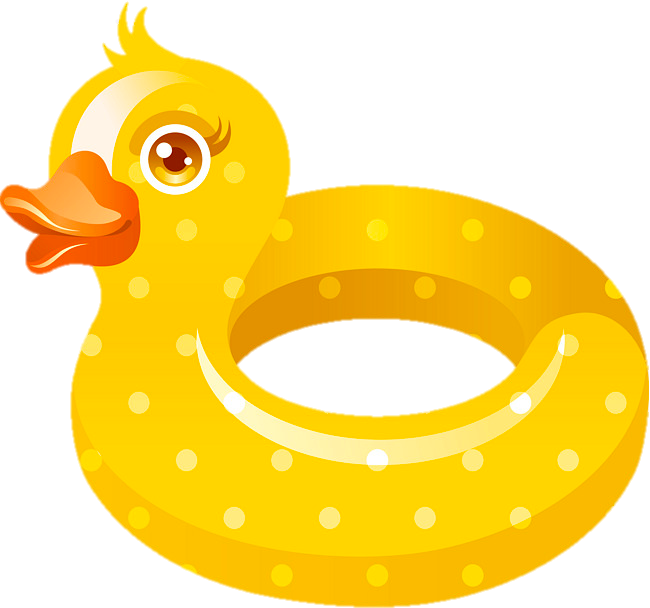 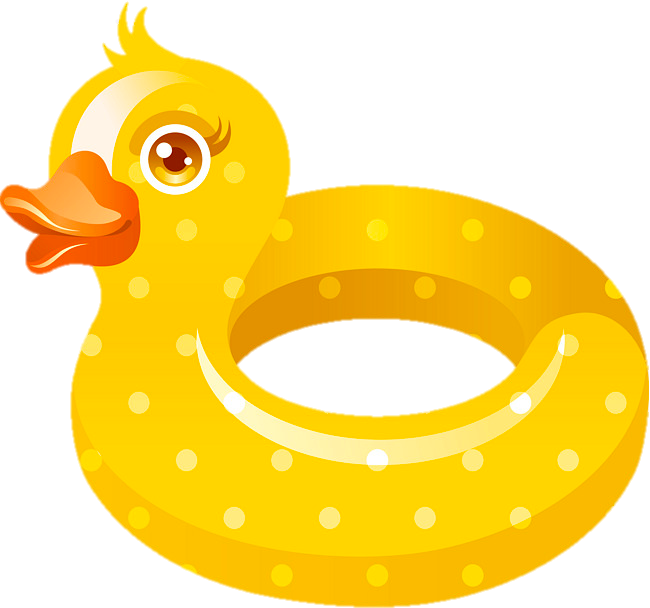 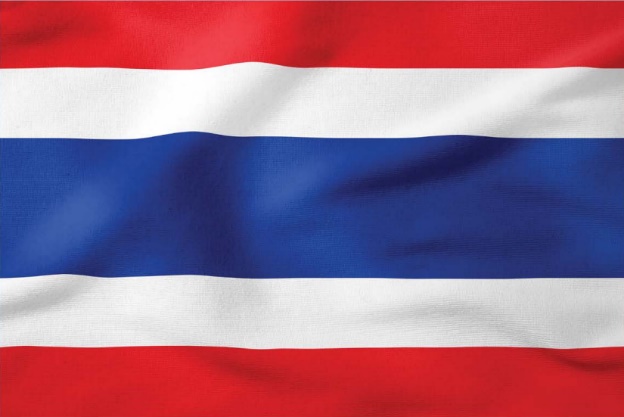 THAILAND
LAO
SINGAPORE
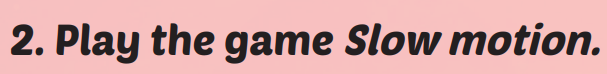 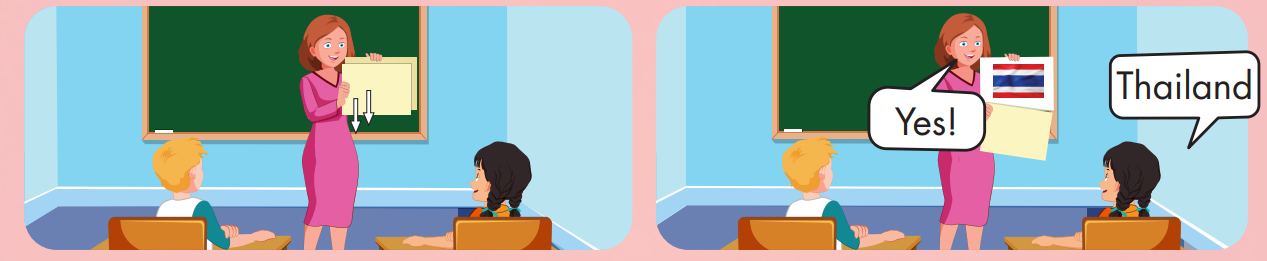 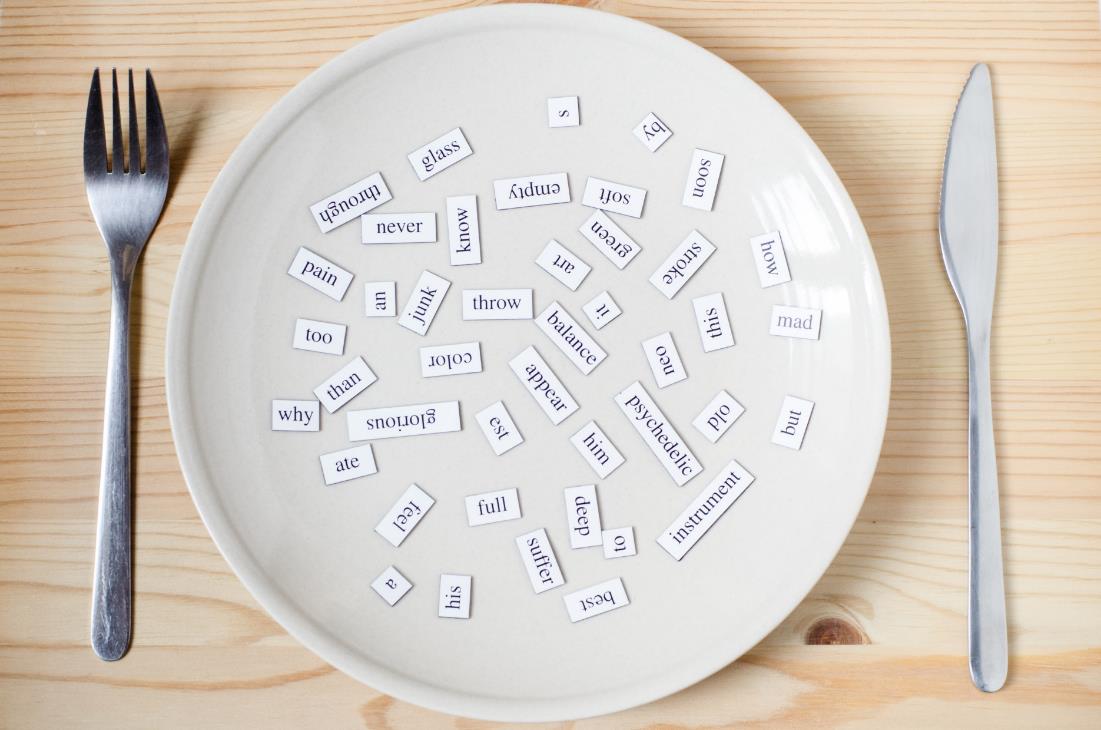 Structure
I went to Laos last month.
 - What did you do there? 
- I watched a soccer game.
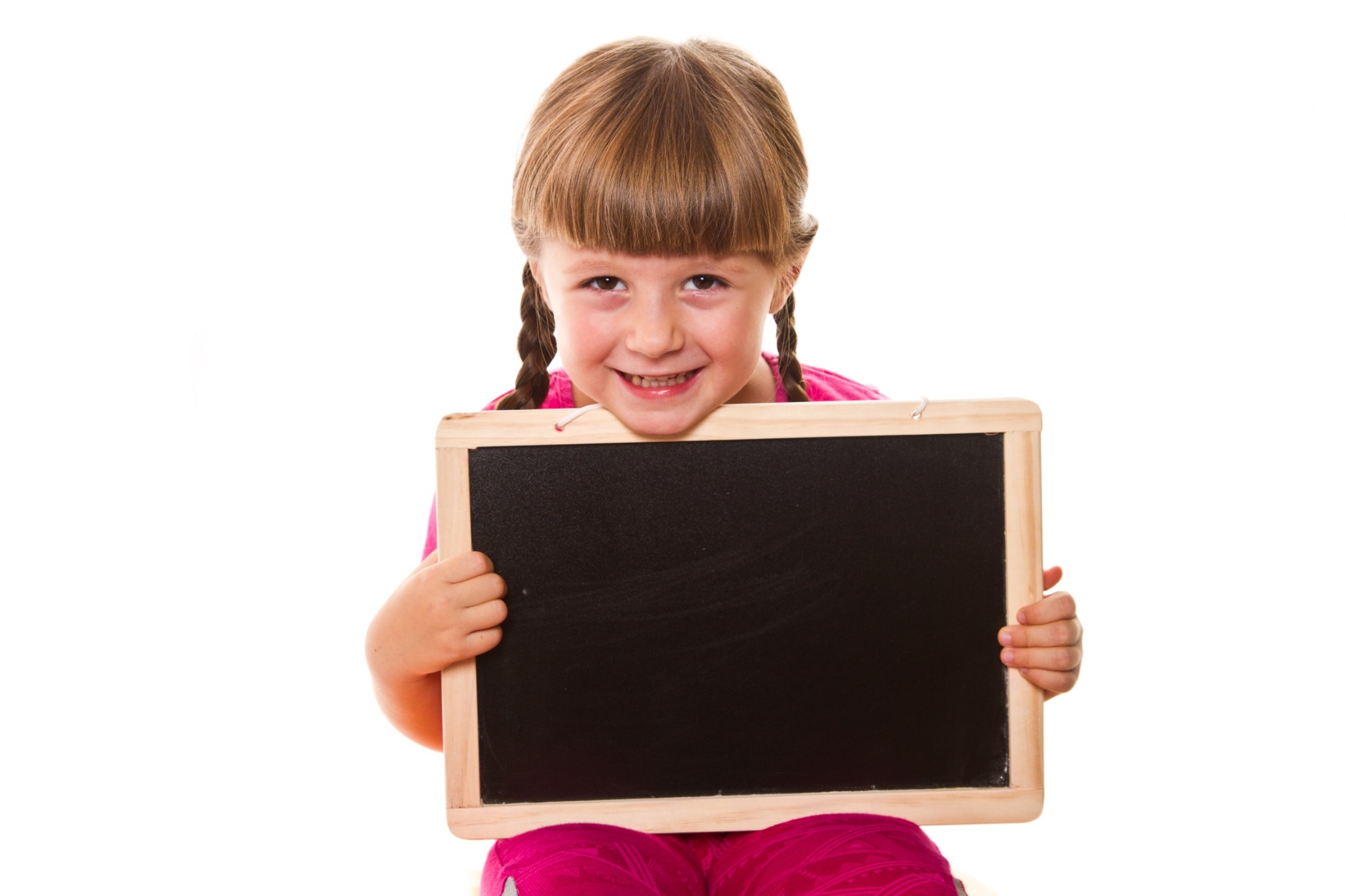 Presentation
Structure
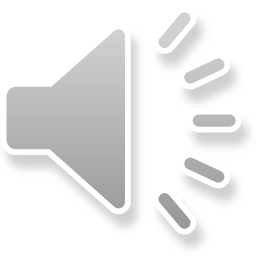 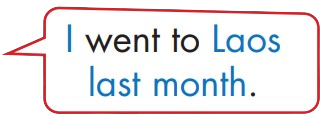 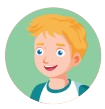 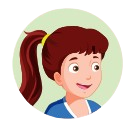 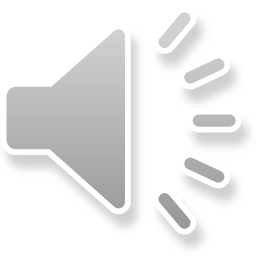 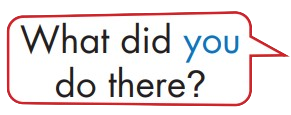 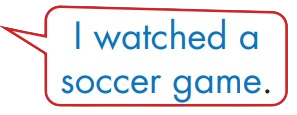 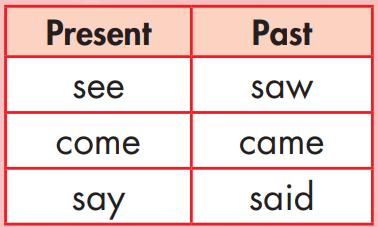 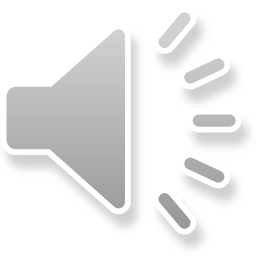 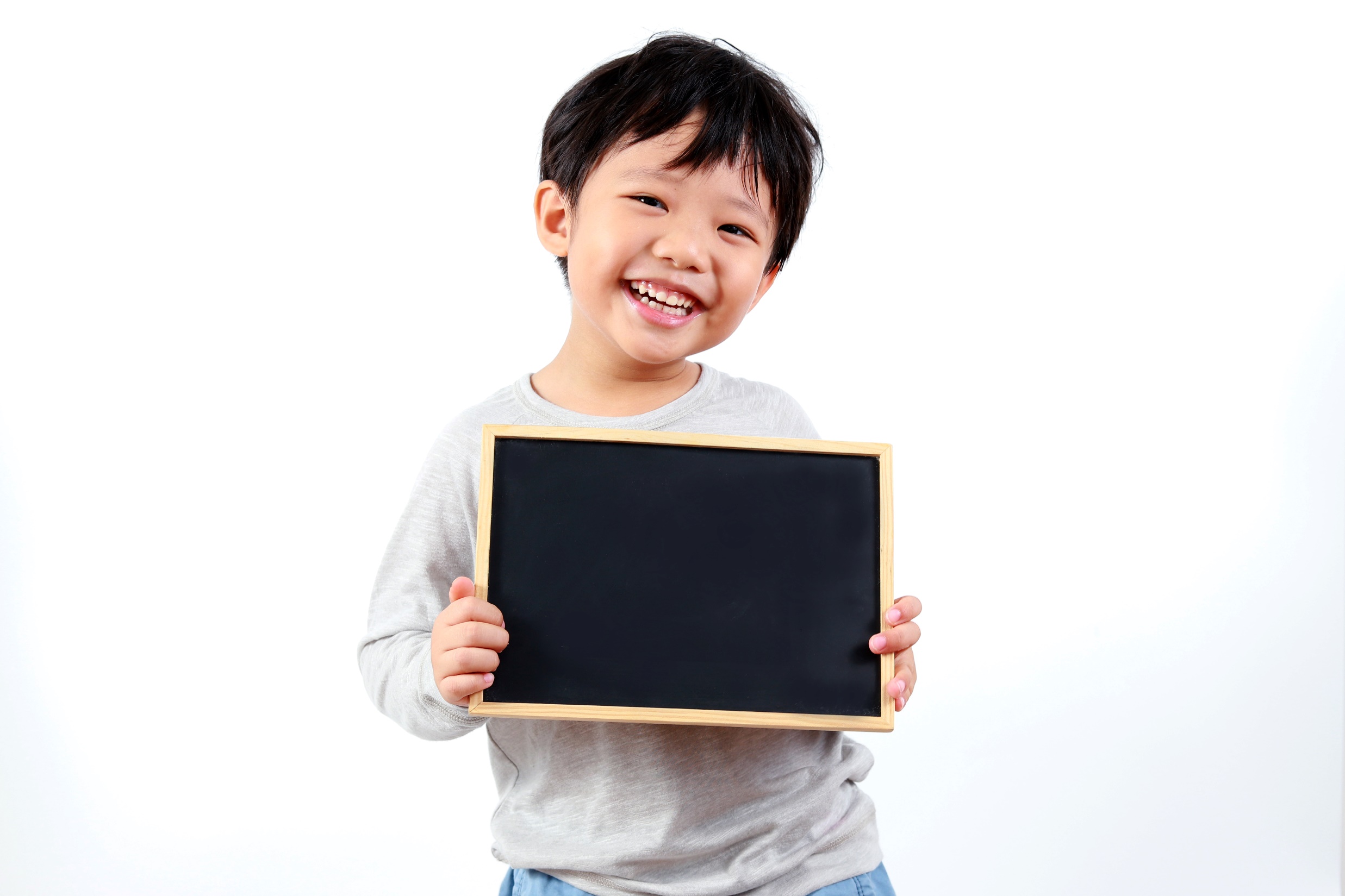 Practice
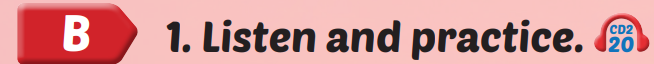 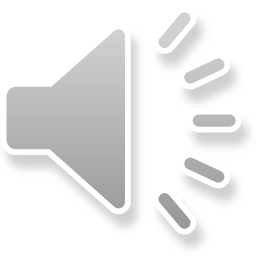 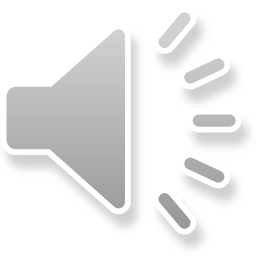 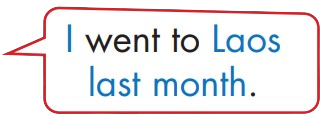 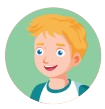 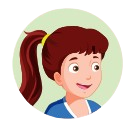 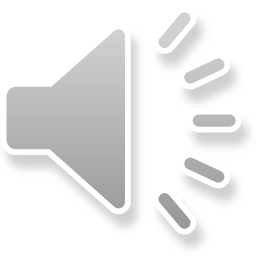 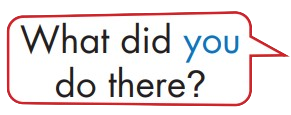 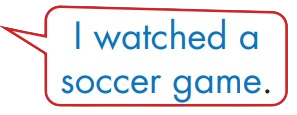 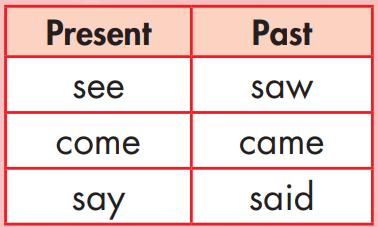 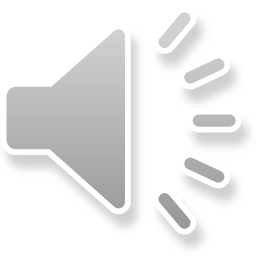 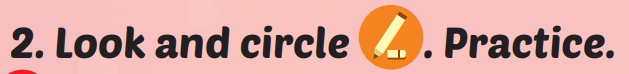 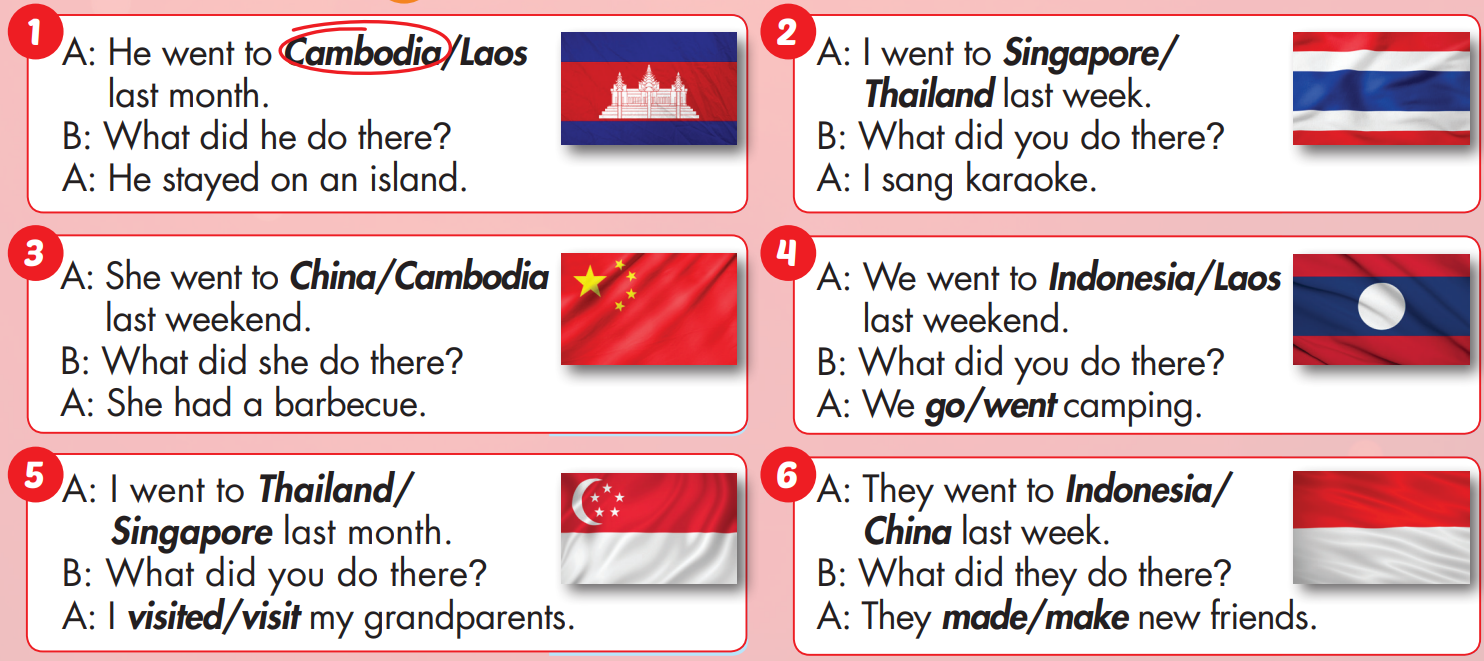 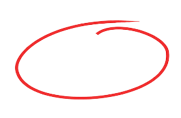 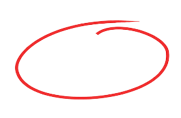 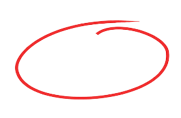 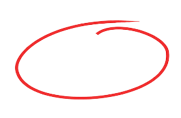 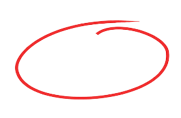 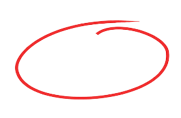 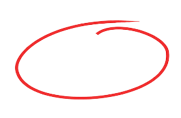 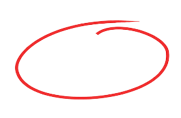 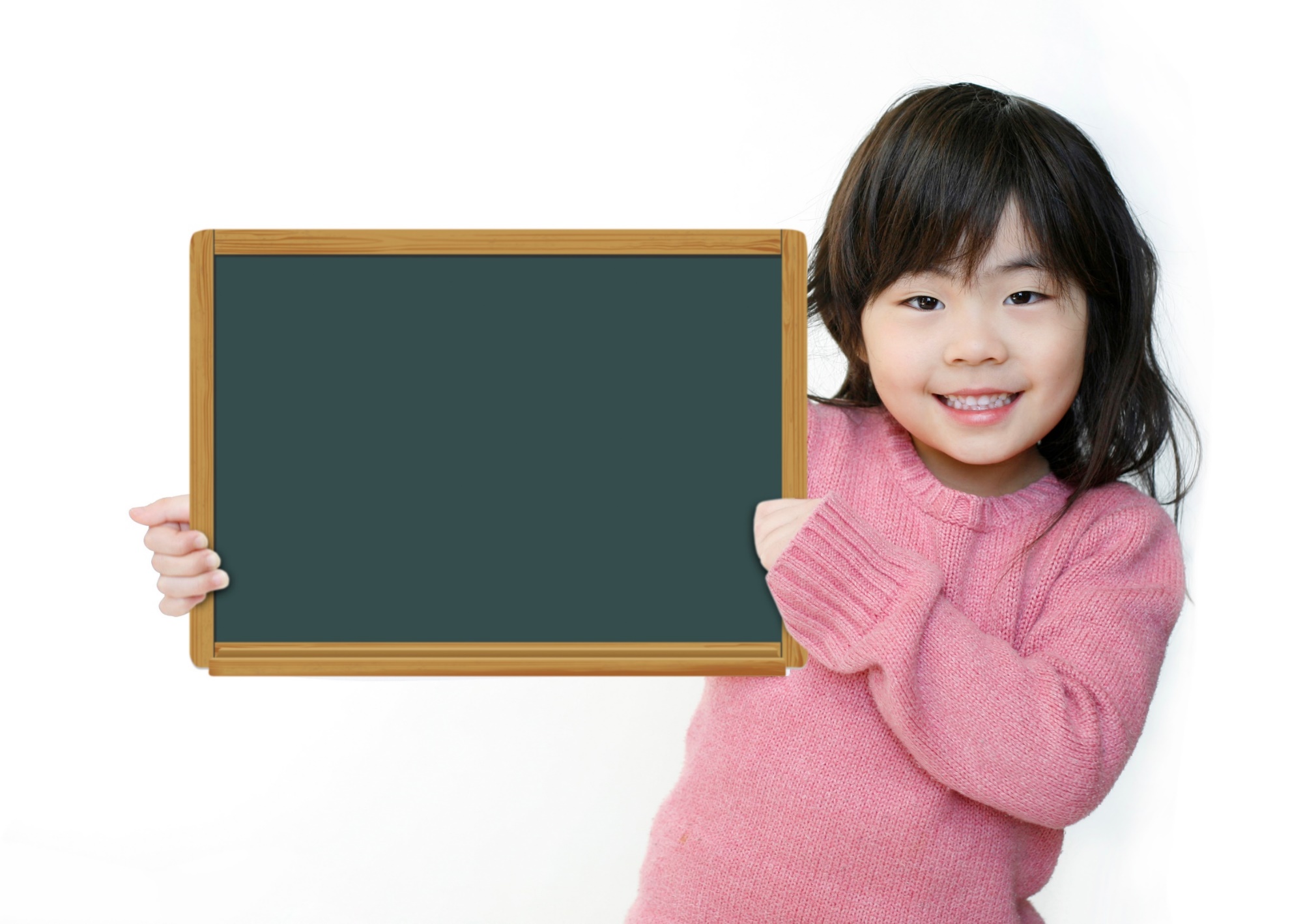 Production
Extra Practice 
WB, page 38
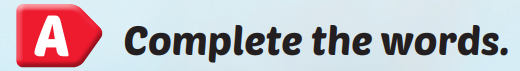 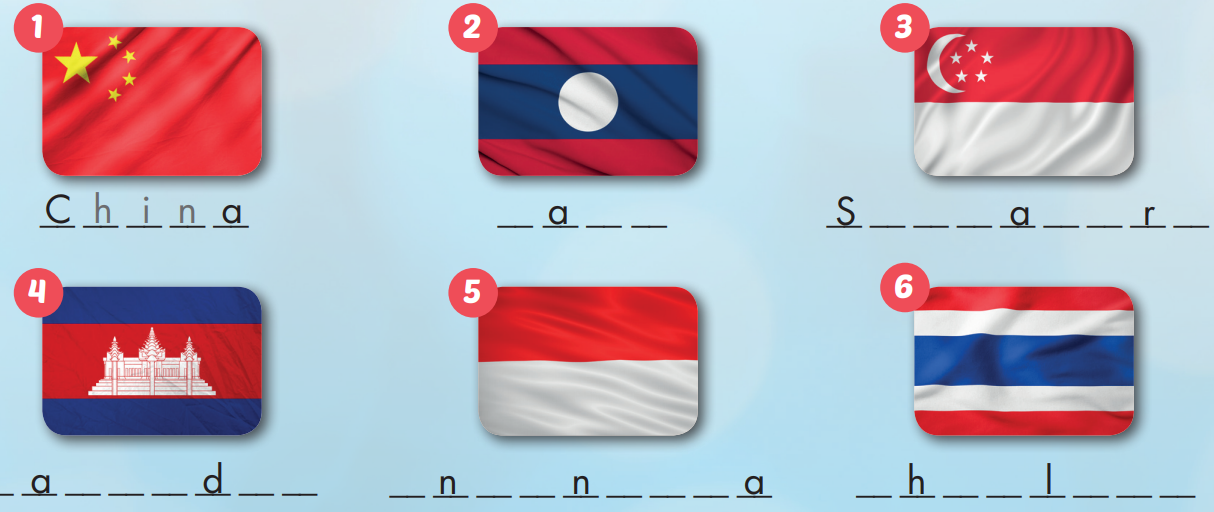 i   n   g     p o     e
L     o   s
T      a   i      a   n  d
I     d  o        e   s i
C     m  b  o    i   a
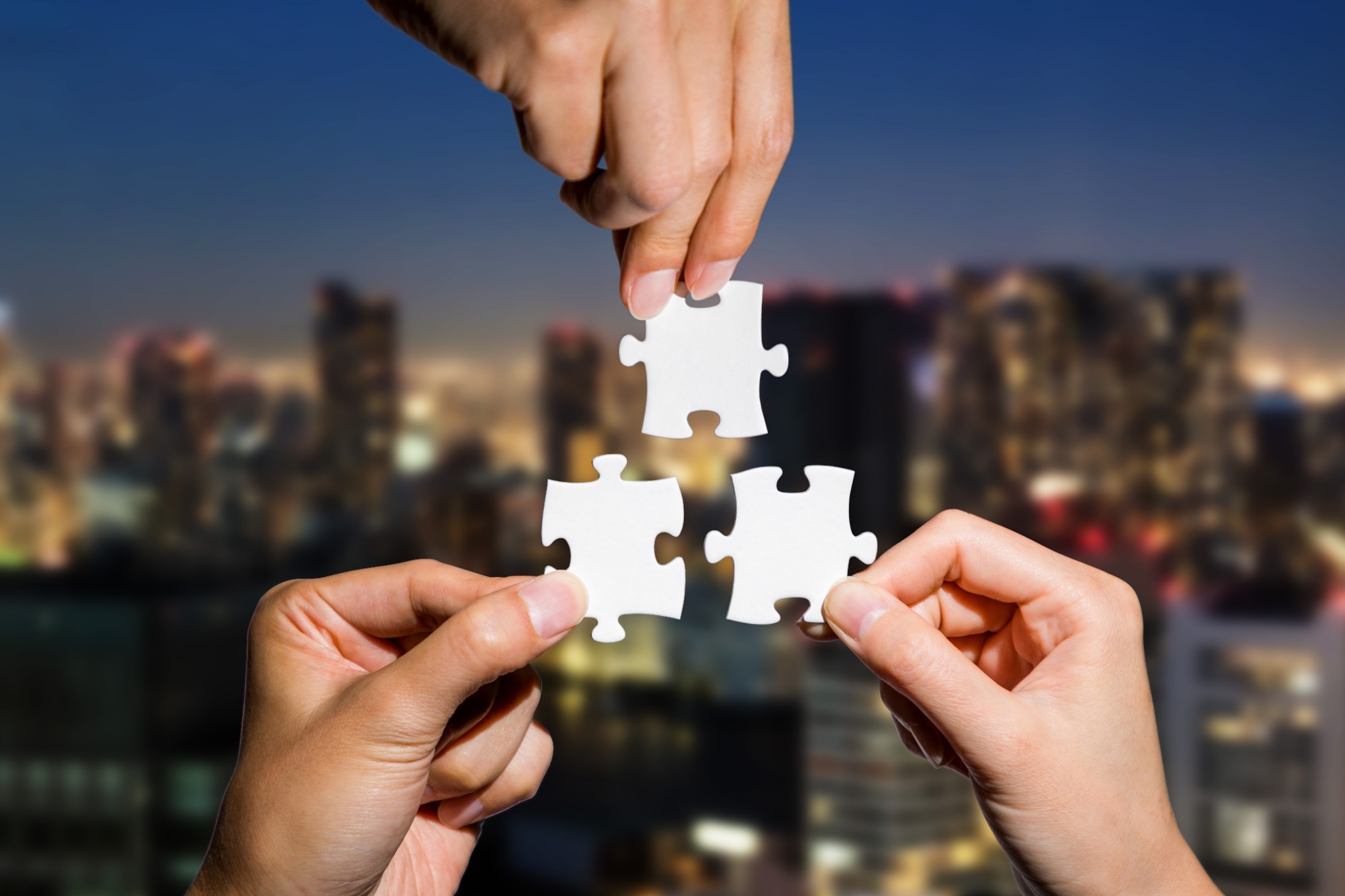 CONSOLIDATION
Extra Practice 
WB, page 38
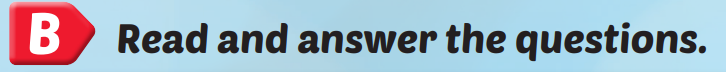 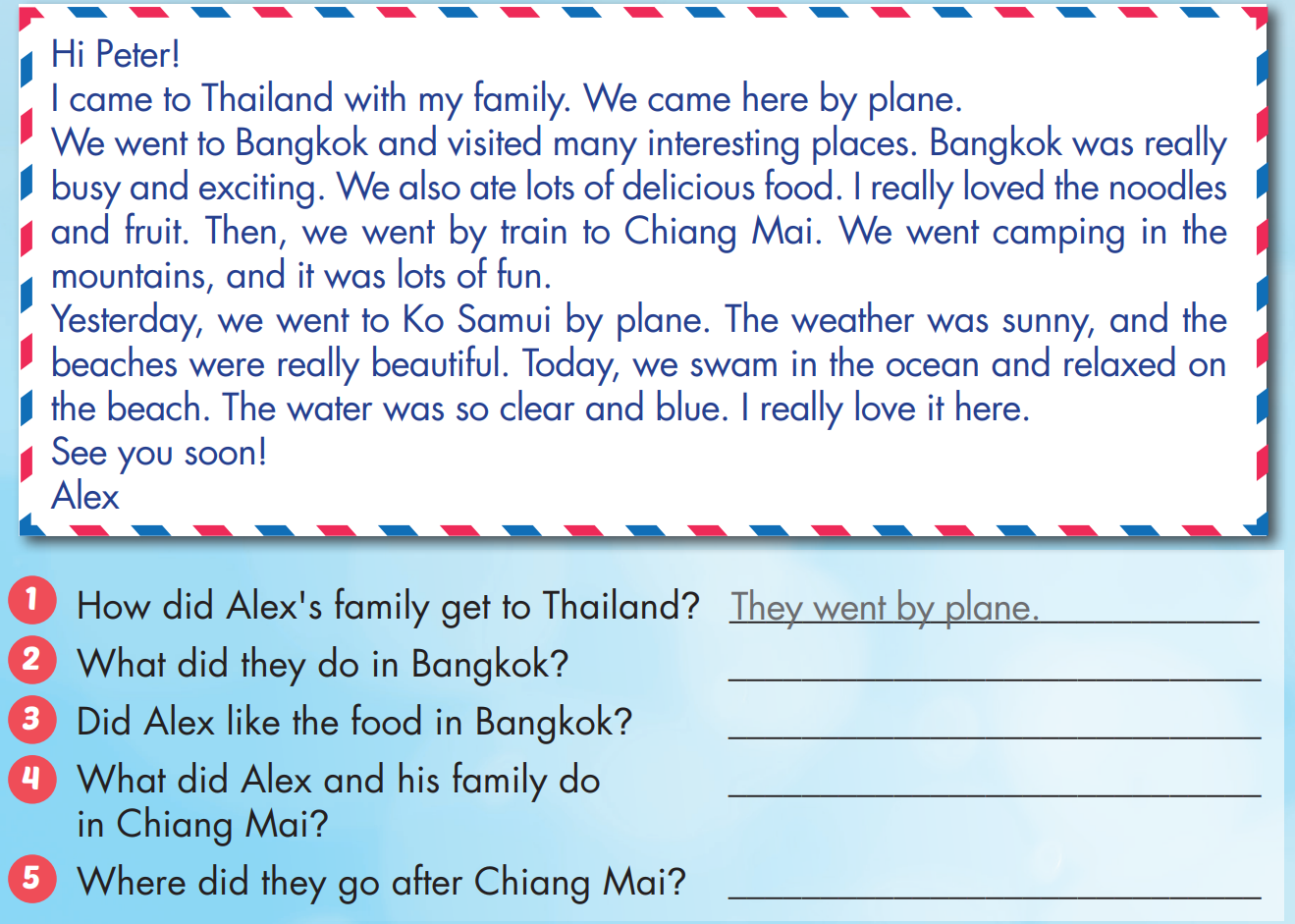 Extra Practice 
WB, page 38
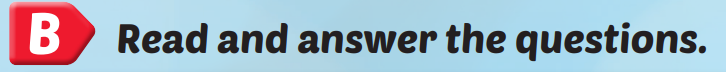 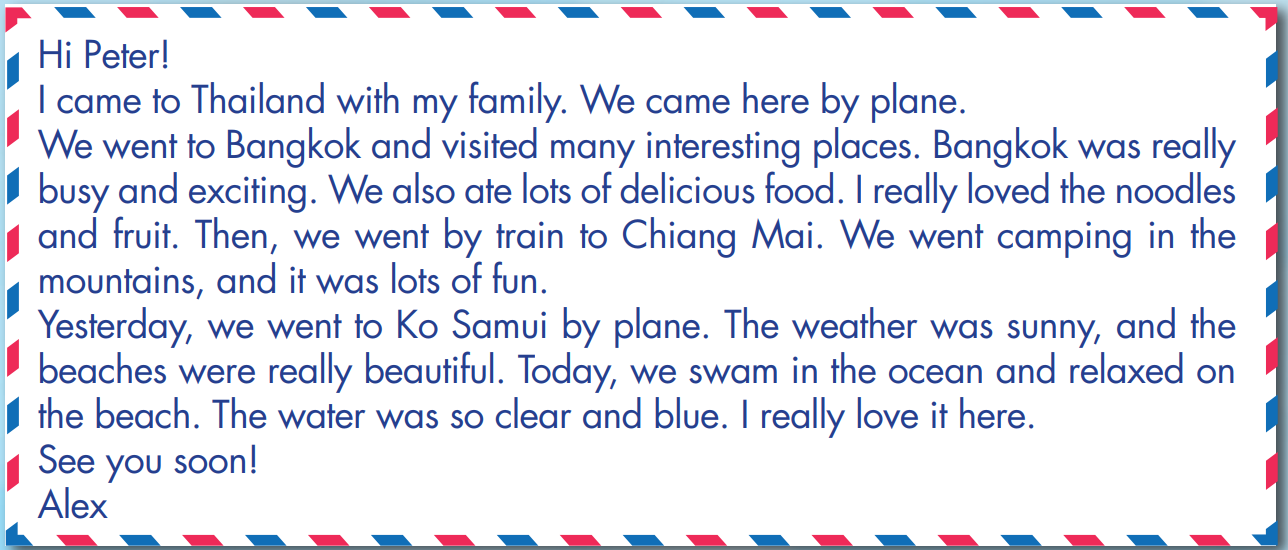 Extra Practice 
WB, page 38
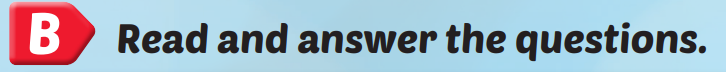 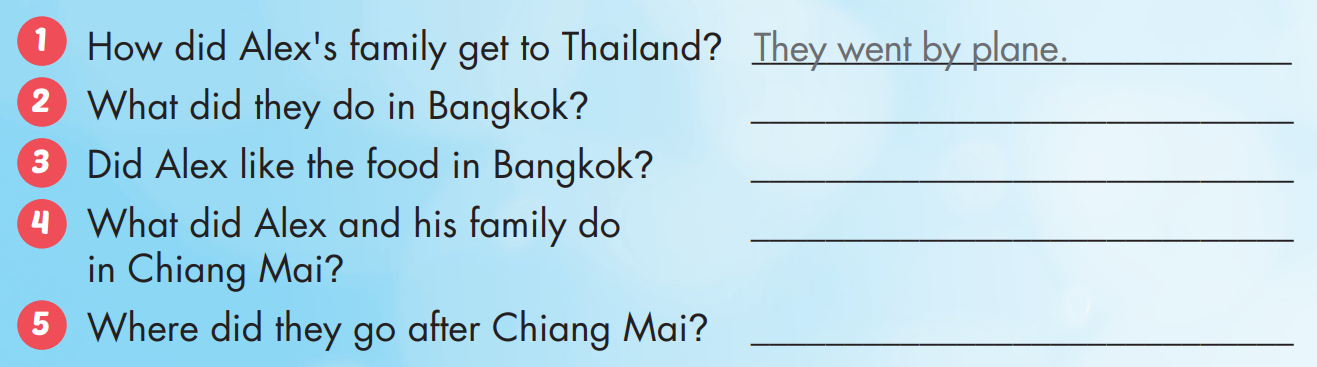 They visited many interesting places and ate lots of delicious food.
Yes, he did.
They went camping (in the mountains).
They went to Ko Samui.
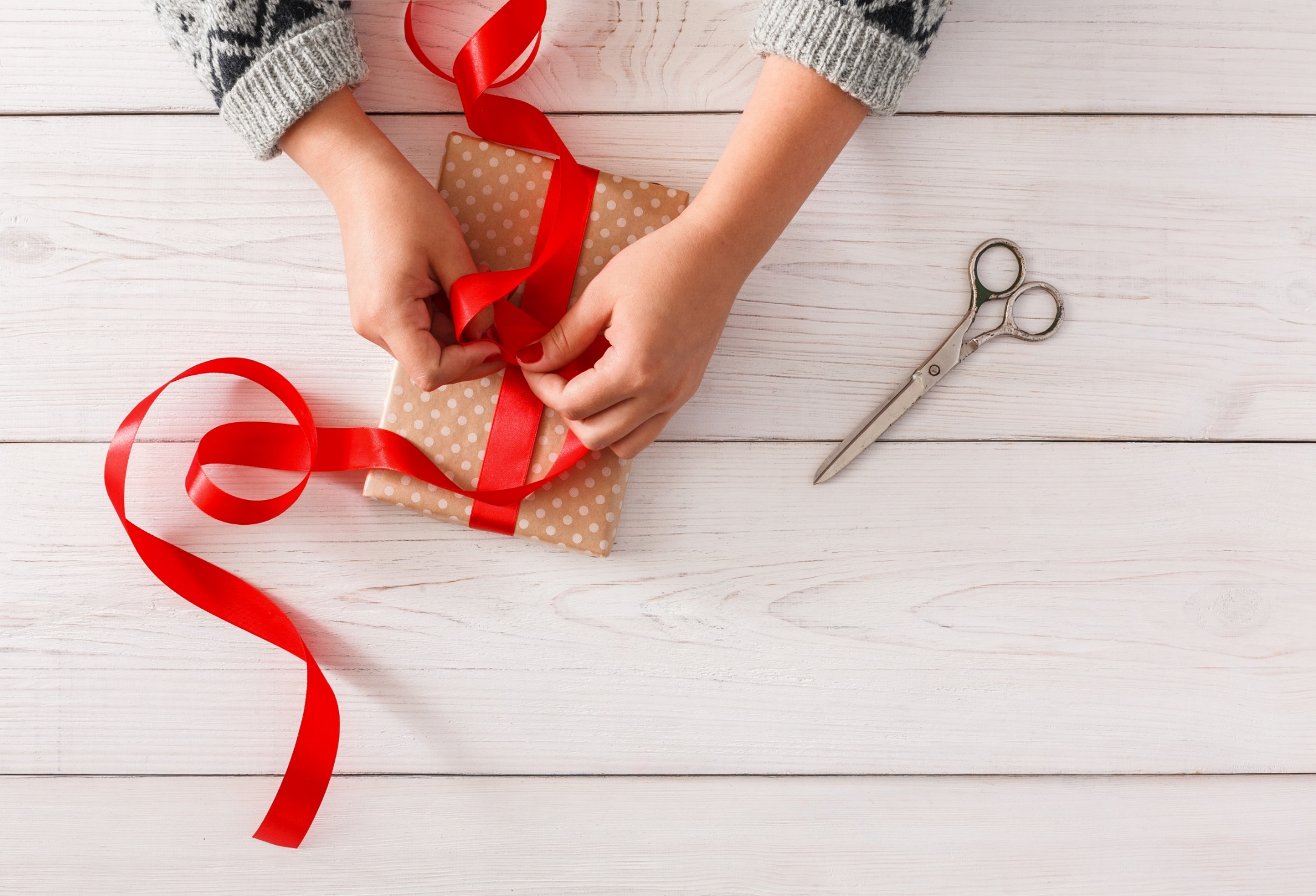 WRAP-UP
Today’s lesson
Vocabularies

Laos, Cambodia, China, Thailand, Singapore, Indonesia
Structures/ Sentence patterns

I went to Laos last month.
 - What did you do there? 
- I watched a soccer game.
Homework
Practice the vocabularies and structure, and make sentences using them. 
Do the exercises in Tiếng Anh 5 i-Learn Smart Start WB (page 37)
Do the exercises in Tiếng Anh 5 i-Learn Smart Start Notebook (page 25)
Prepare the next lesson (page 58 SB)
Play the consolidation games in Tiếng Anh 5 i-Learn Smart Start DHA App on www.eduhome.com.vn
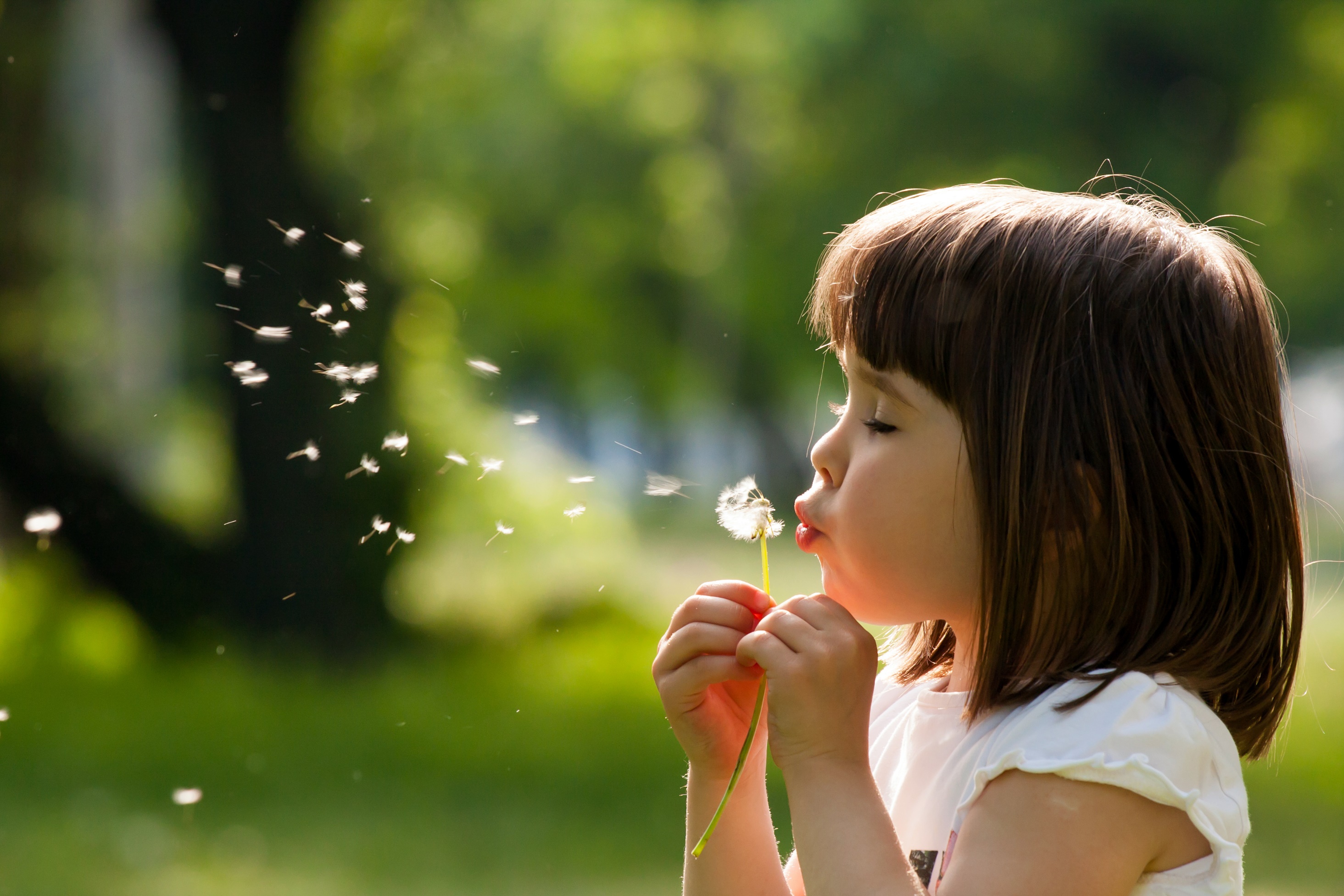 Enjoy your day!
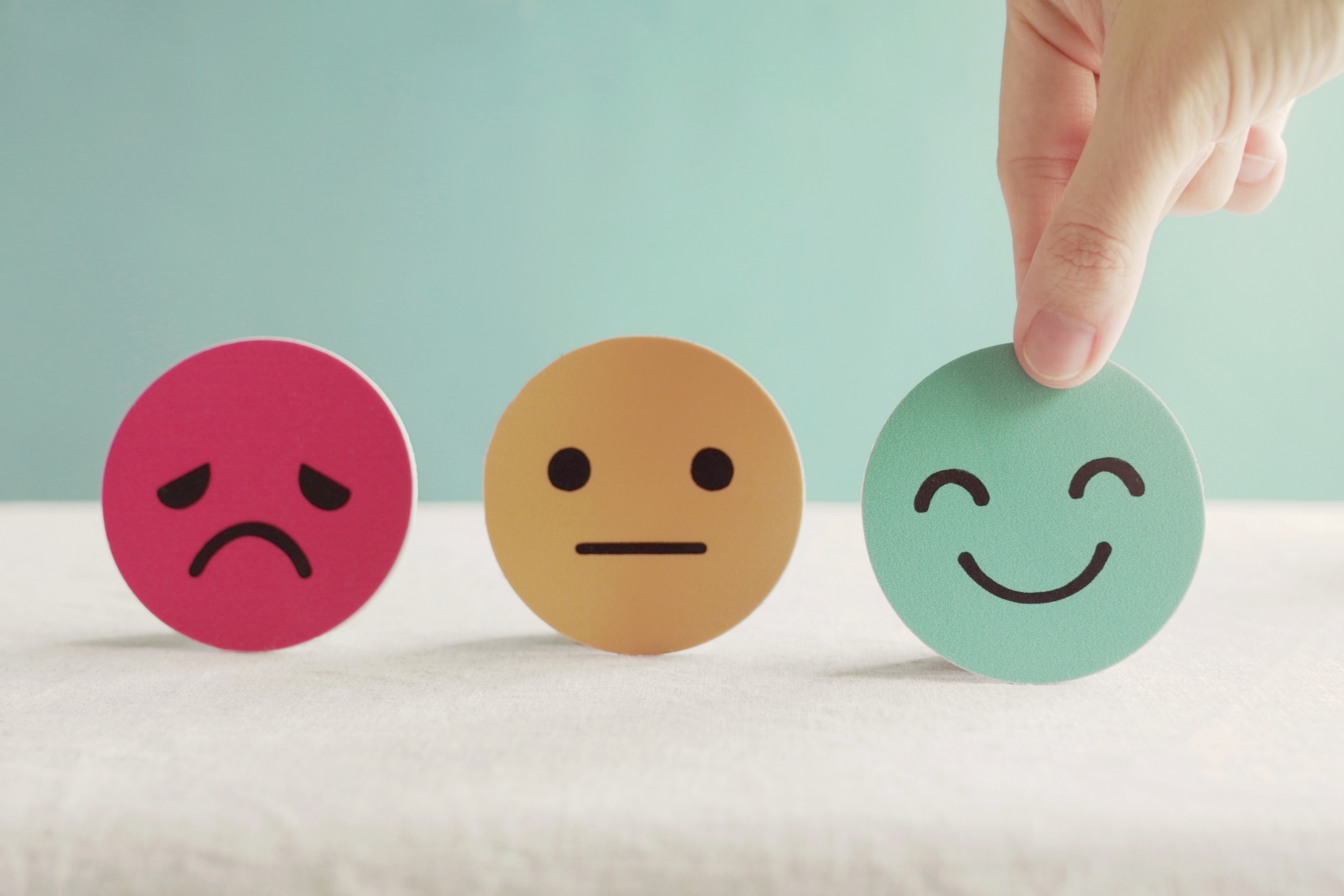 Lesson 3
Stay positive and have a nice day!